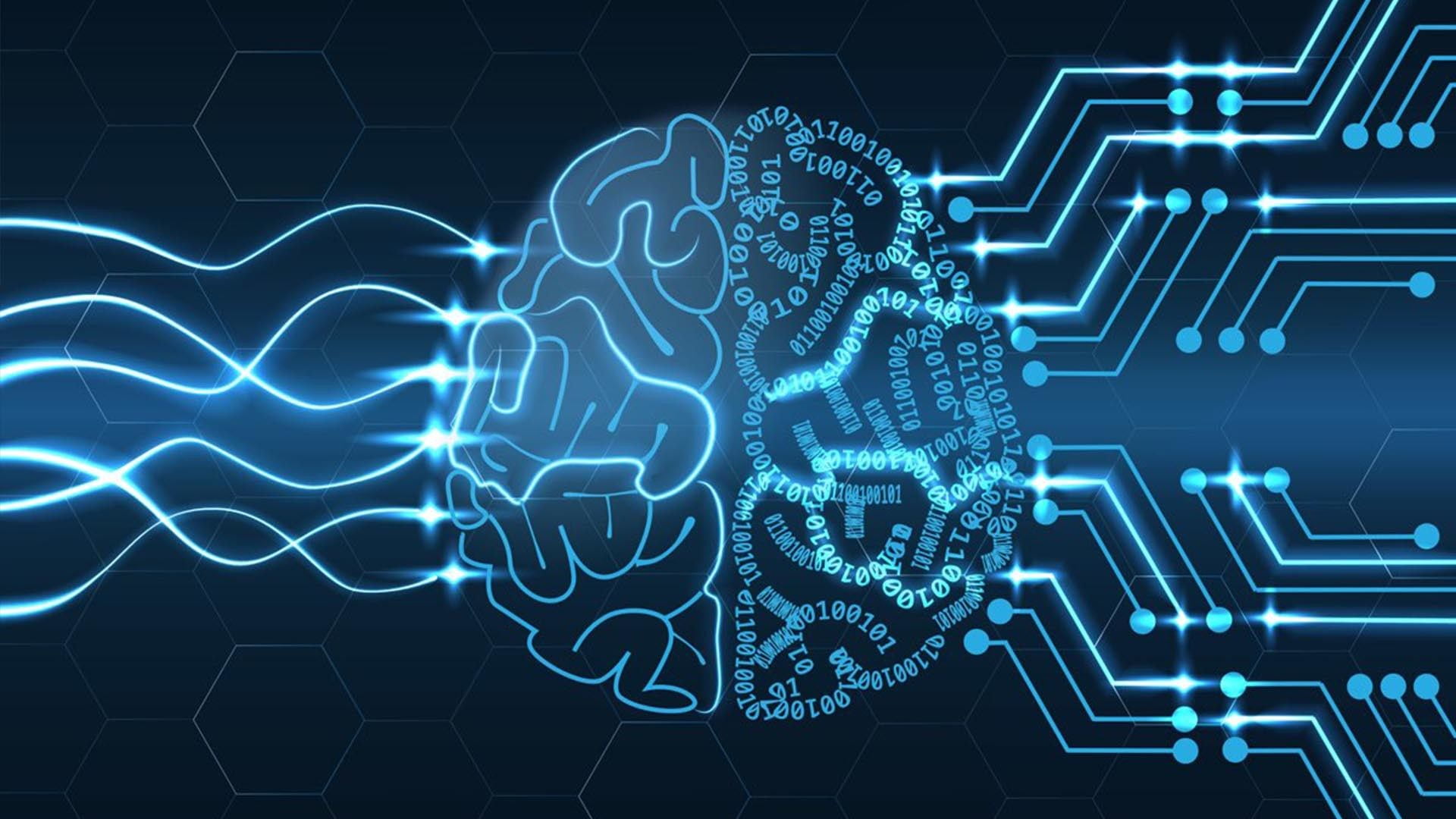 Power Automate como solução de Hiperautomação: Melhores Práticas e Cases de Sucesso
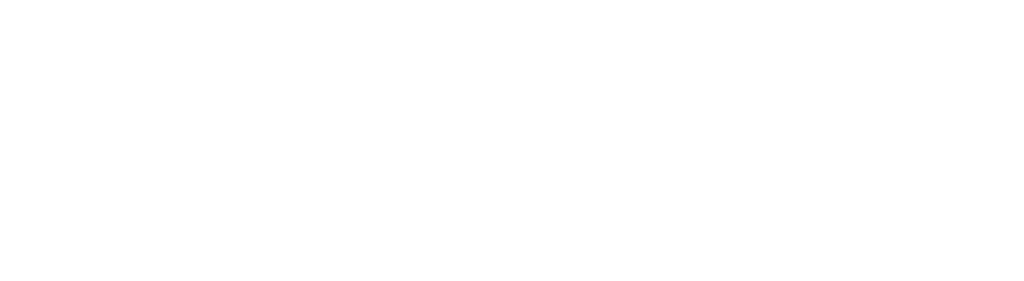 18 de Junho de 2024
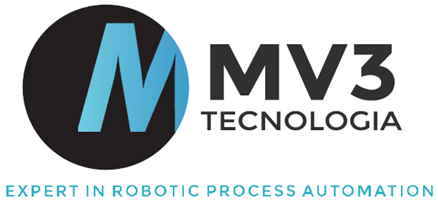 www.mv3.com.br
Agenda
18/06/2024
MV3 Tecnologia
2
MV3 Tecnologia
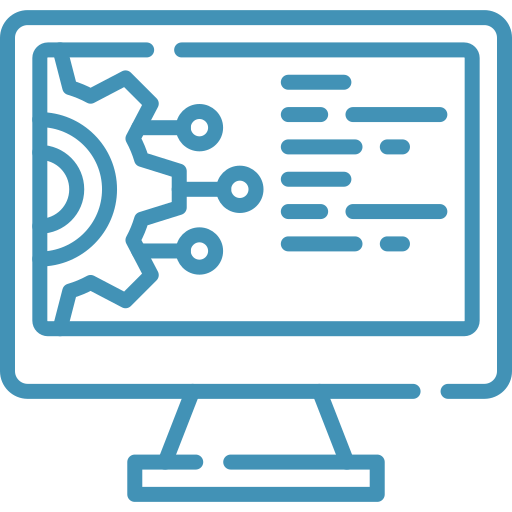 +1000projetos implementados
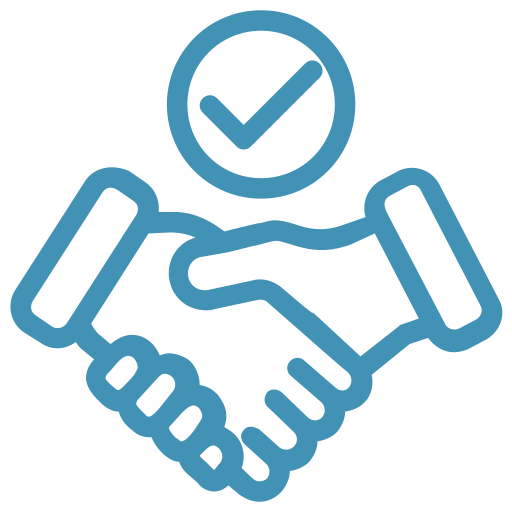 +20anos de
experiência
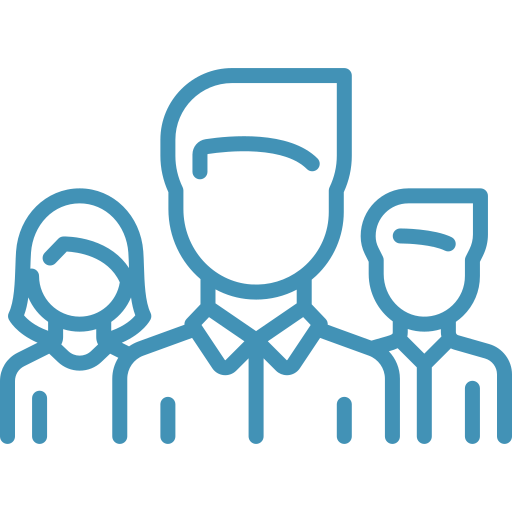 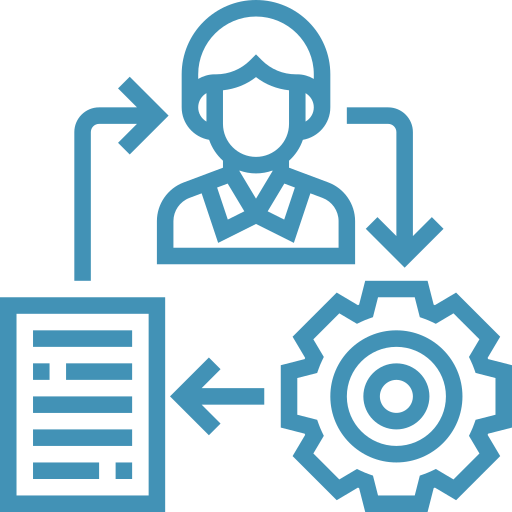 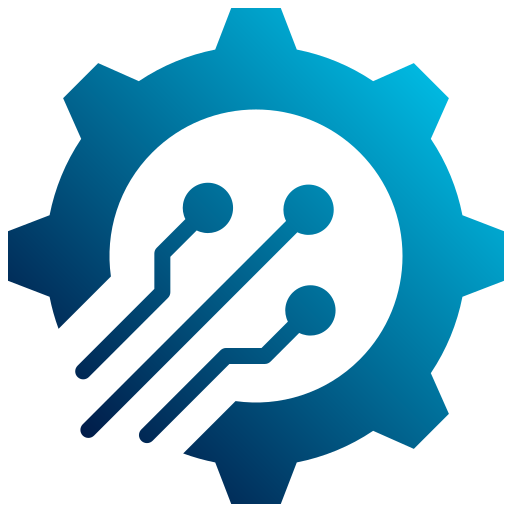 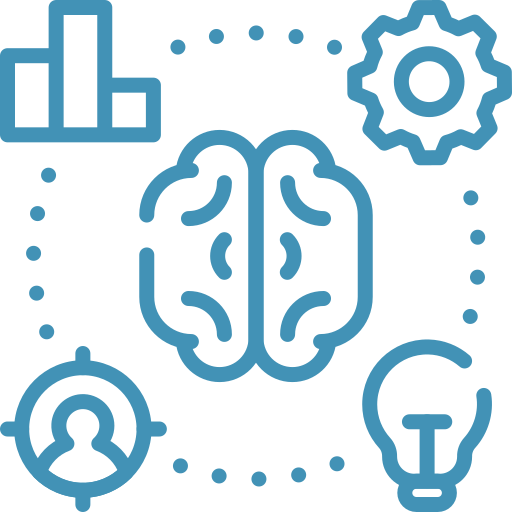 40colaboradores
Desenvolvimento de Sistemas
Consultoria de Projetos e Processos
Hiperautomação
Consultoria especializada em Hiperautomação com o objetivo de oferecer a melhor solução tecnológica, buscando melhores resultados, produtividade e eficiência aos clientes.
Atuação em toda a América Latina!
18/06/2024
MV3 Tecnologia
3
MV3 Tecnologia - Hiperautomação
IDP – Intelligent Document Processing
RPA – Robotic Process Automation
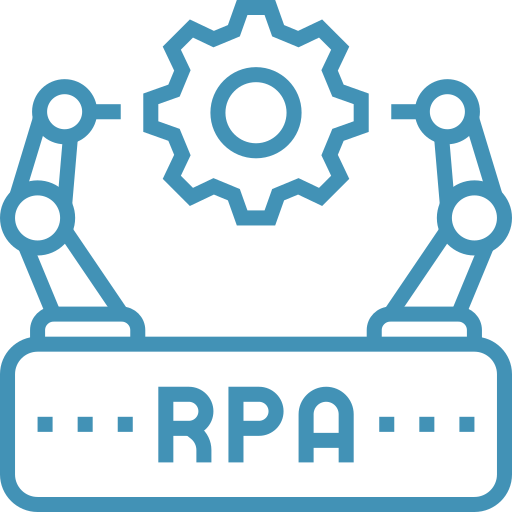 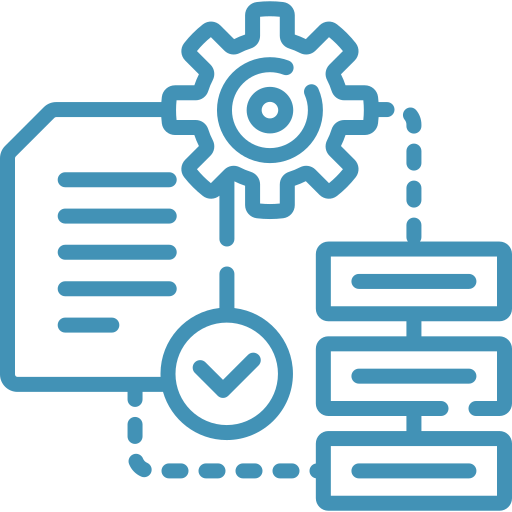 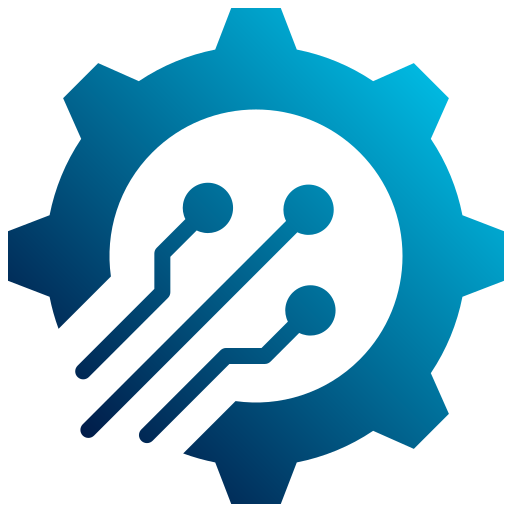 Hiperautomação
ChatBot / Virtual Assistant
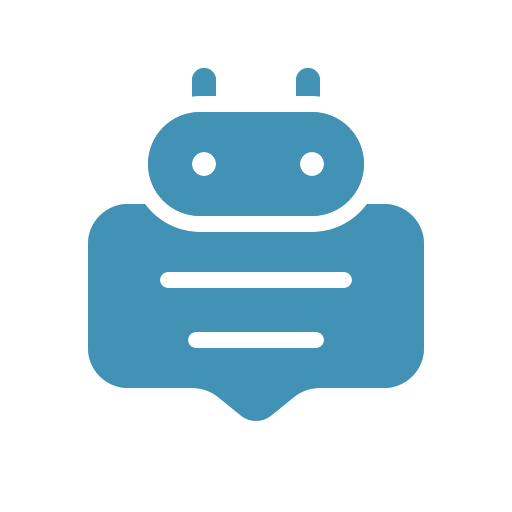 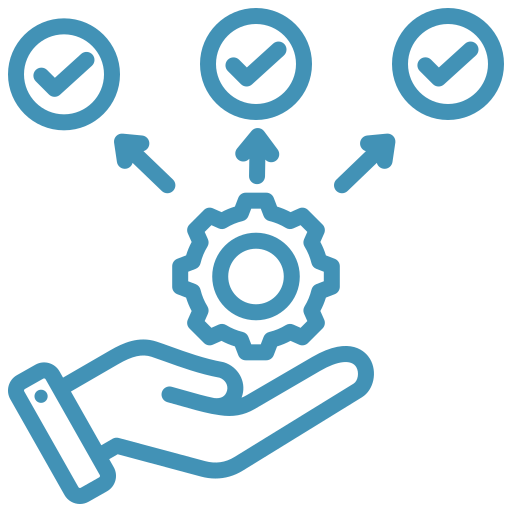 BPA & BPM
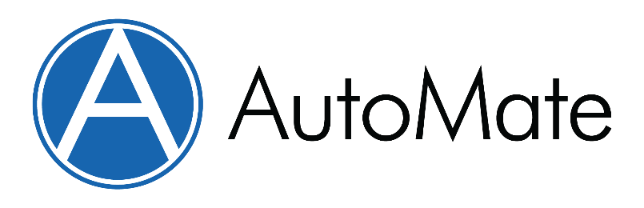 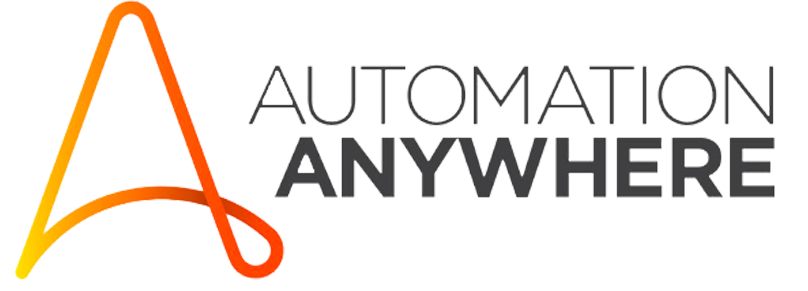 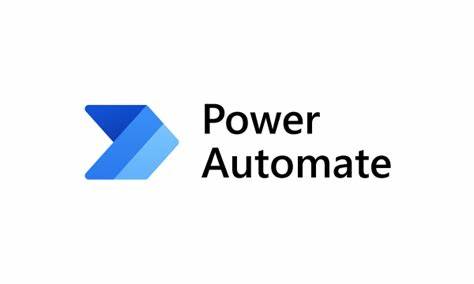 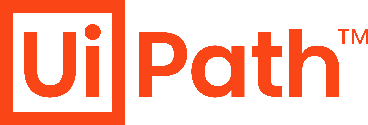 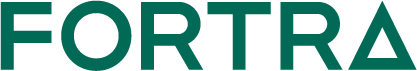 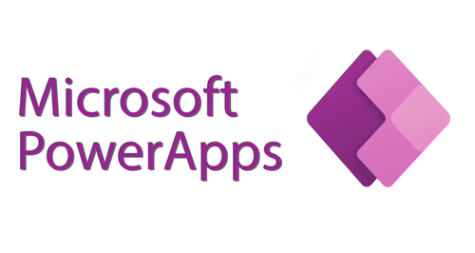 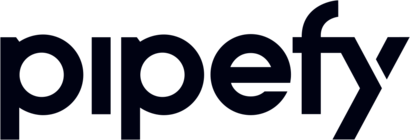 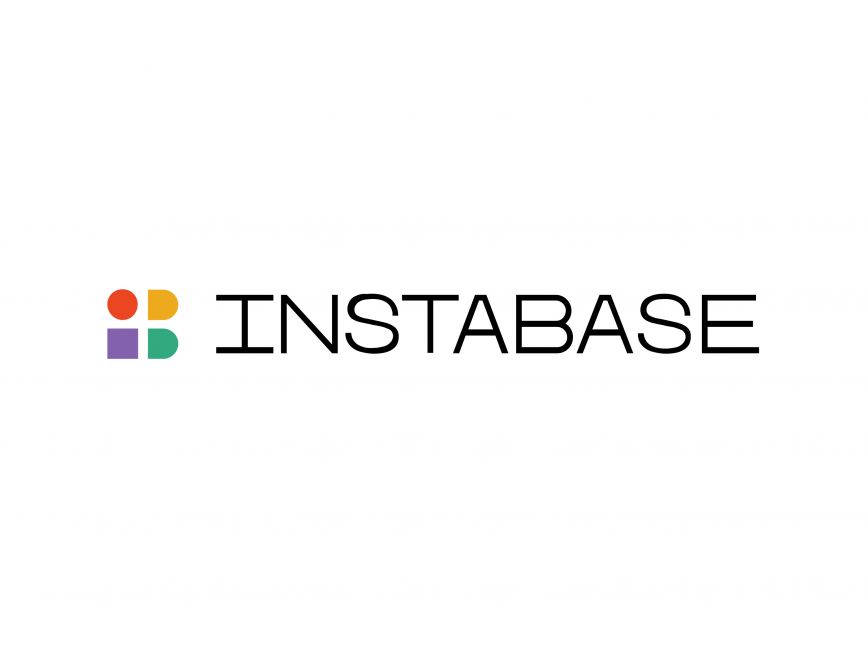 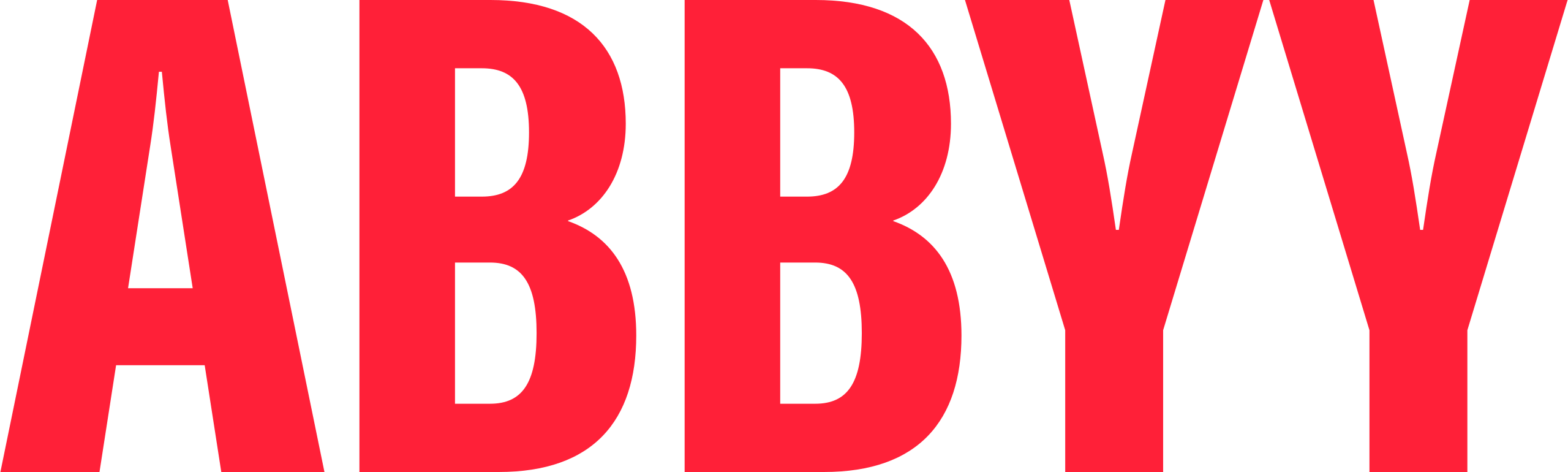 18/06/2024
MV3 Tecnologia
4
MV3 Tecnologia - Hiperautomação
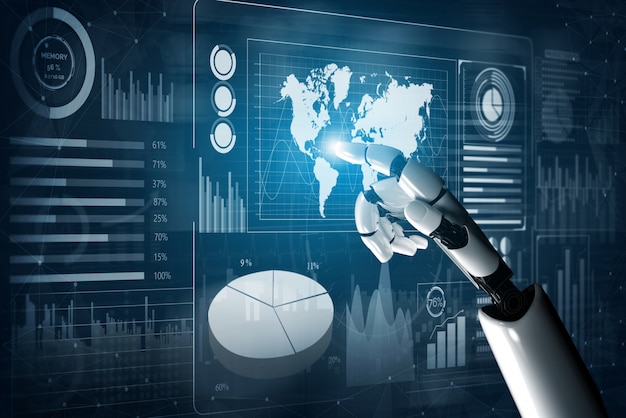 RPA – Robotic Process Automation
IDP – Intelligent Document Processing
ChatBot / Virtual Assistant
BPA & BPM
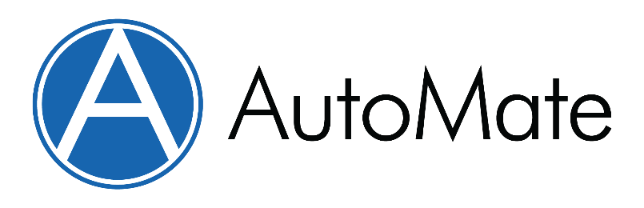 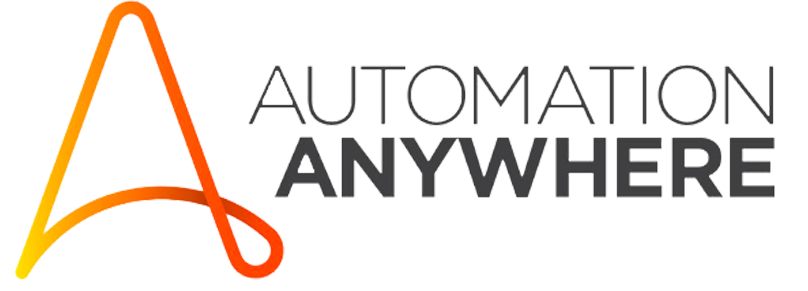 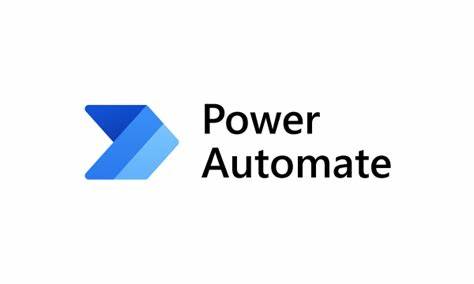 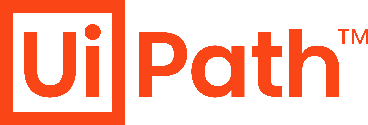 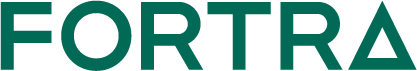 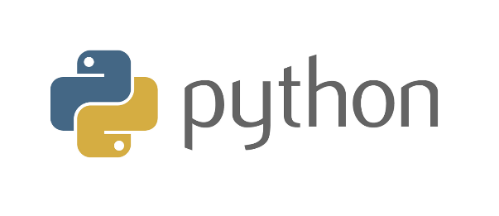 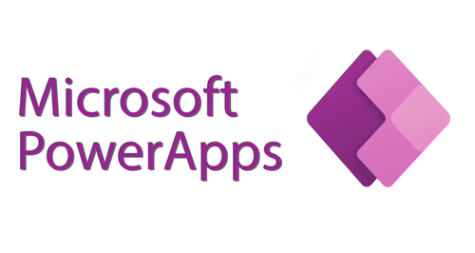 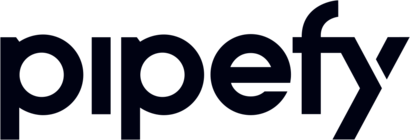 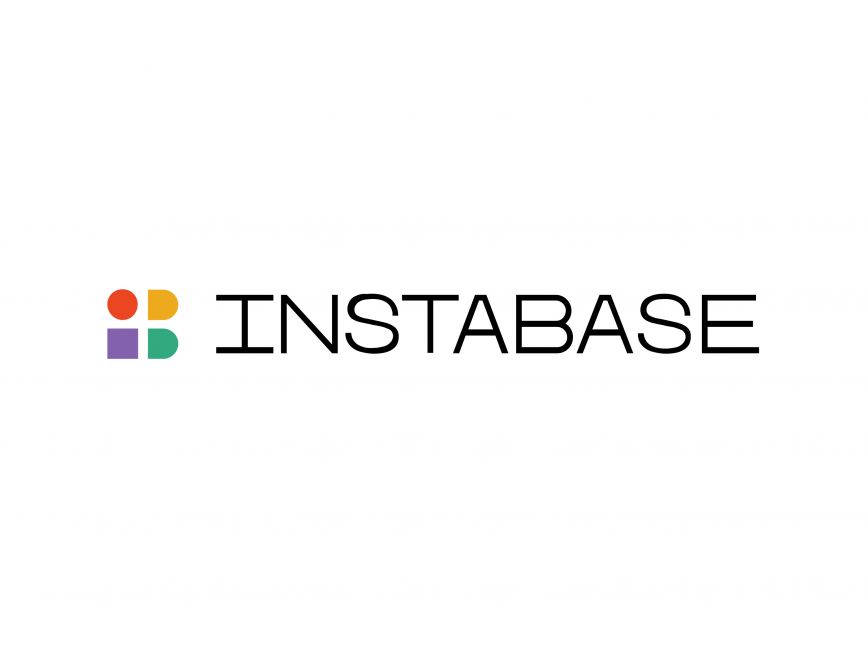 18/06/2024
MV3 Tecnologia
5
MV3 Tecnologia - Clientes
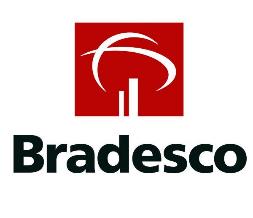 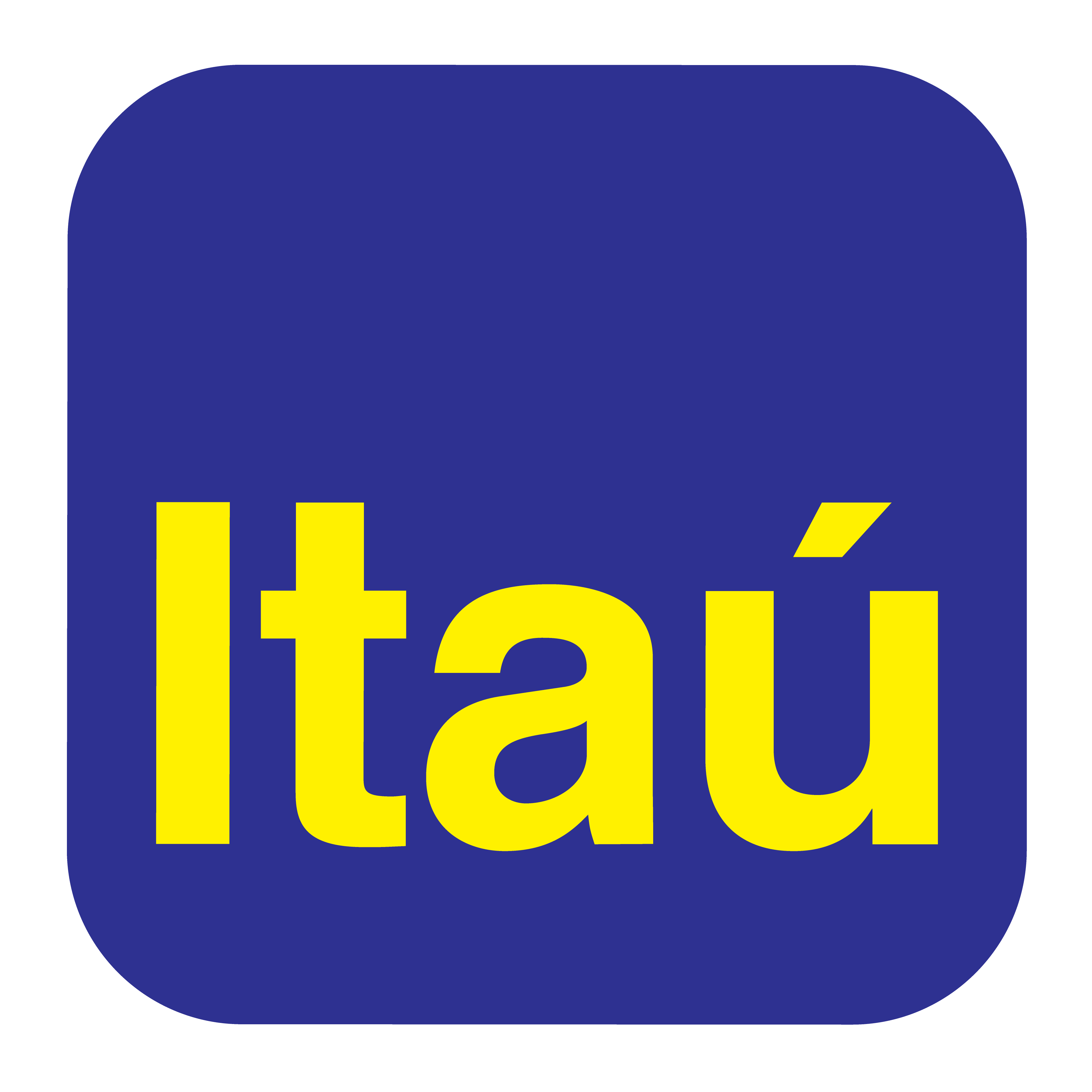 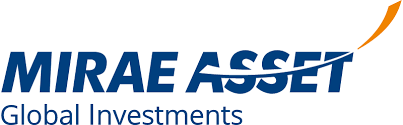 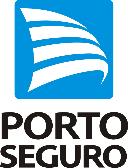 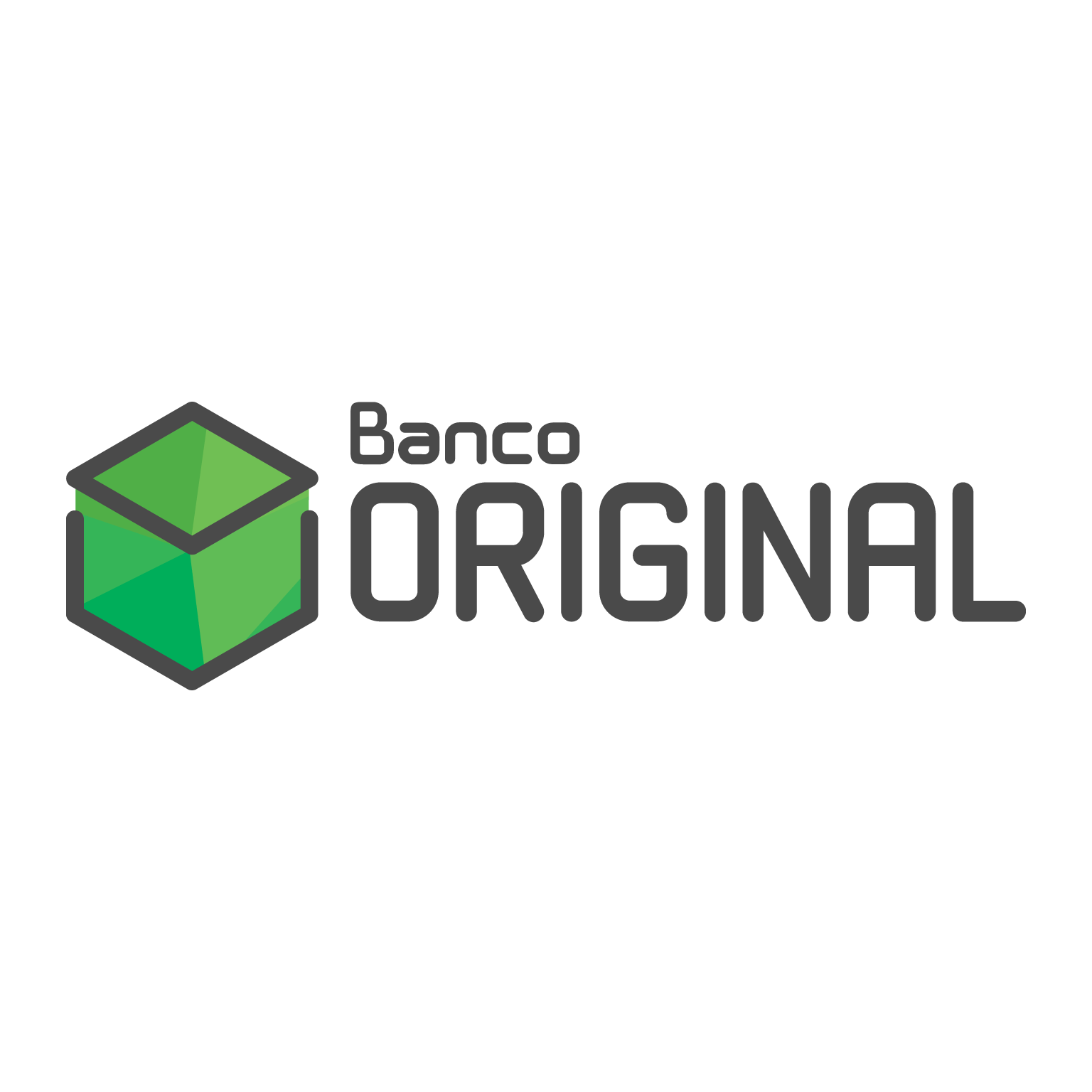 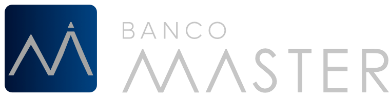 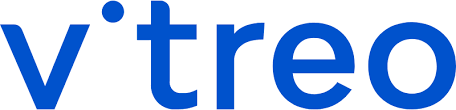 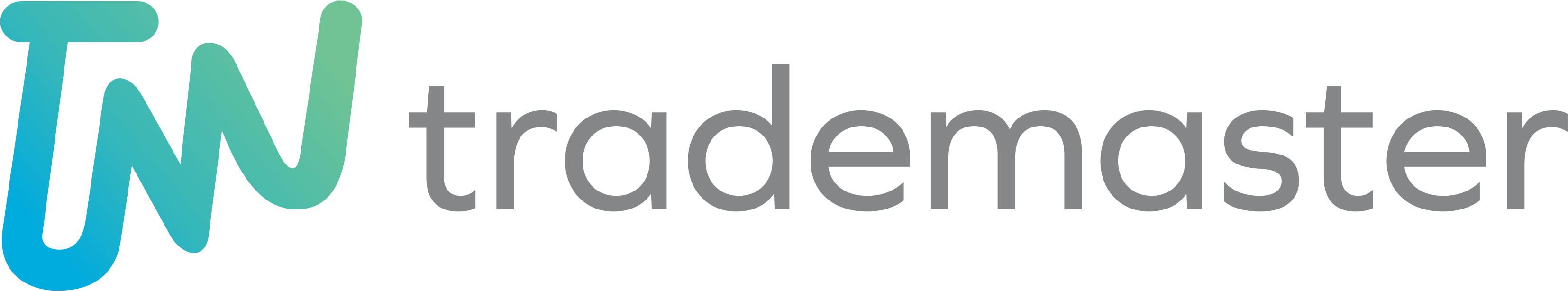 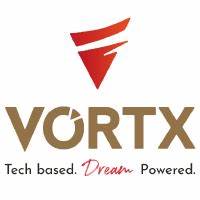 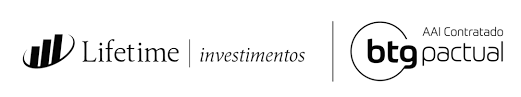 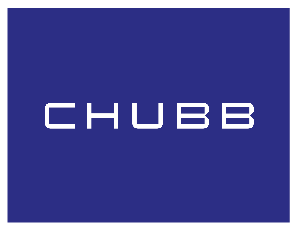 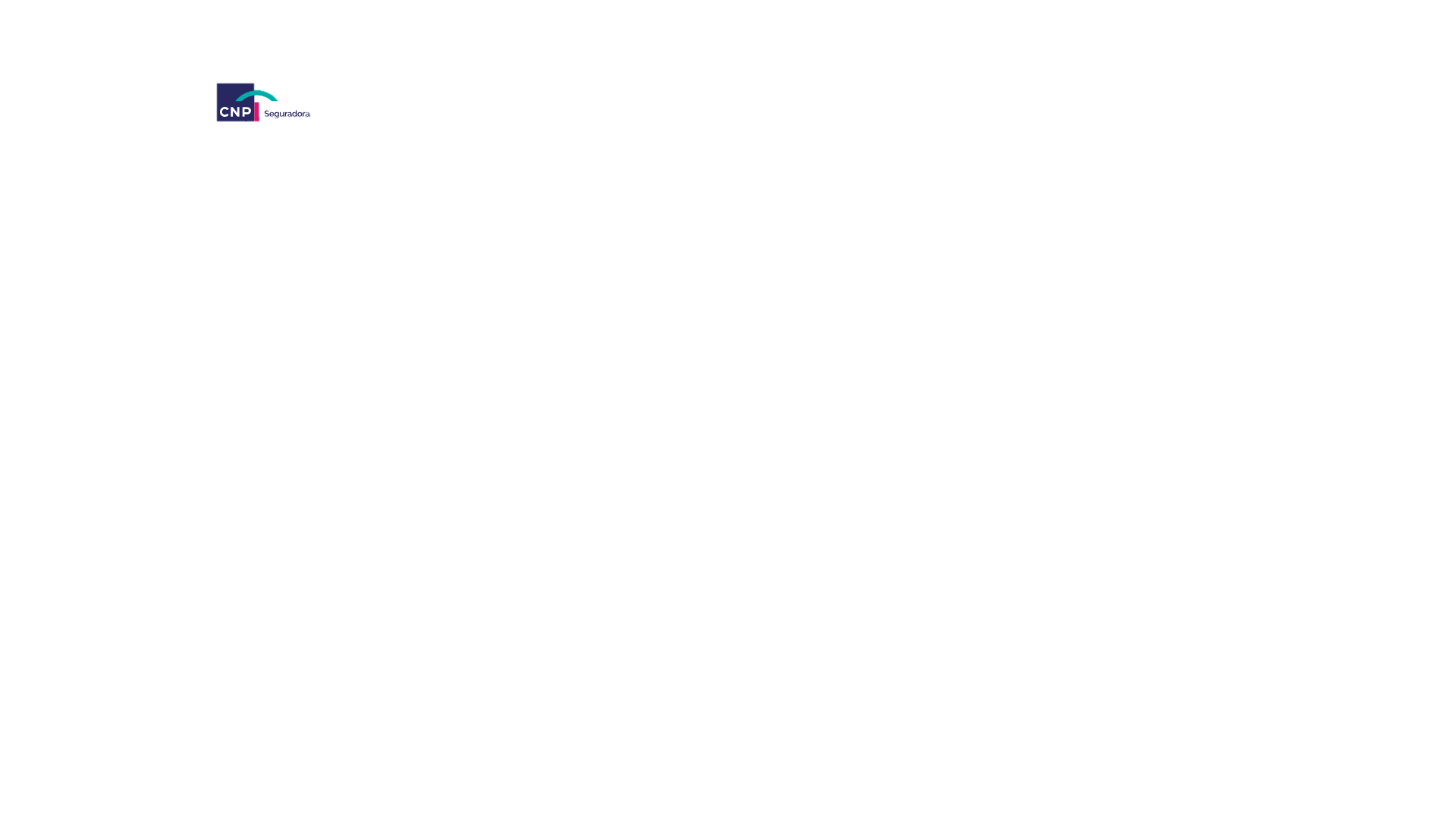 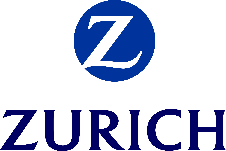 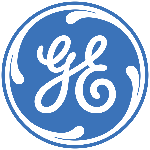 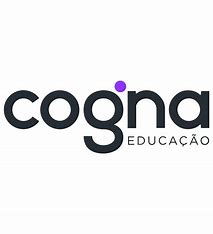 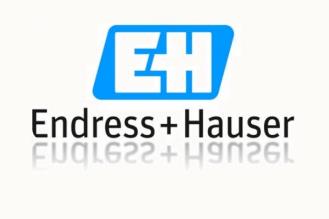 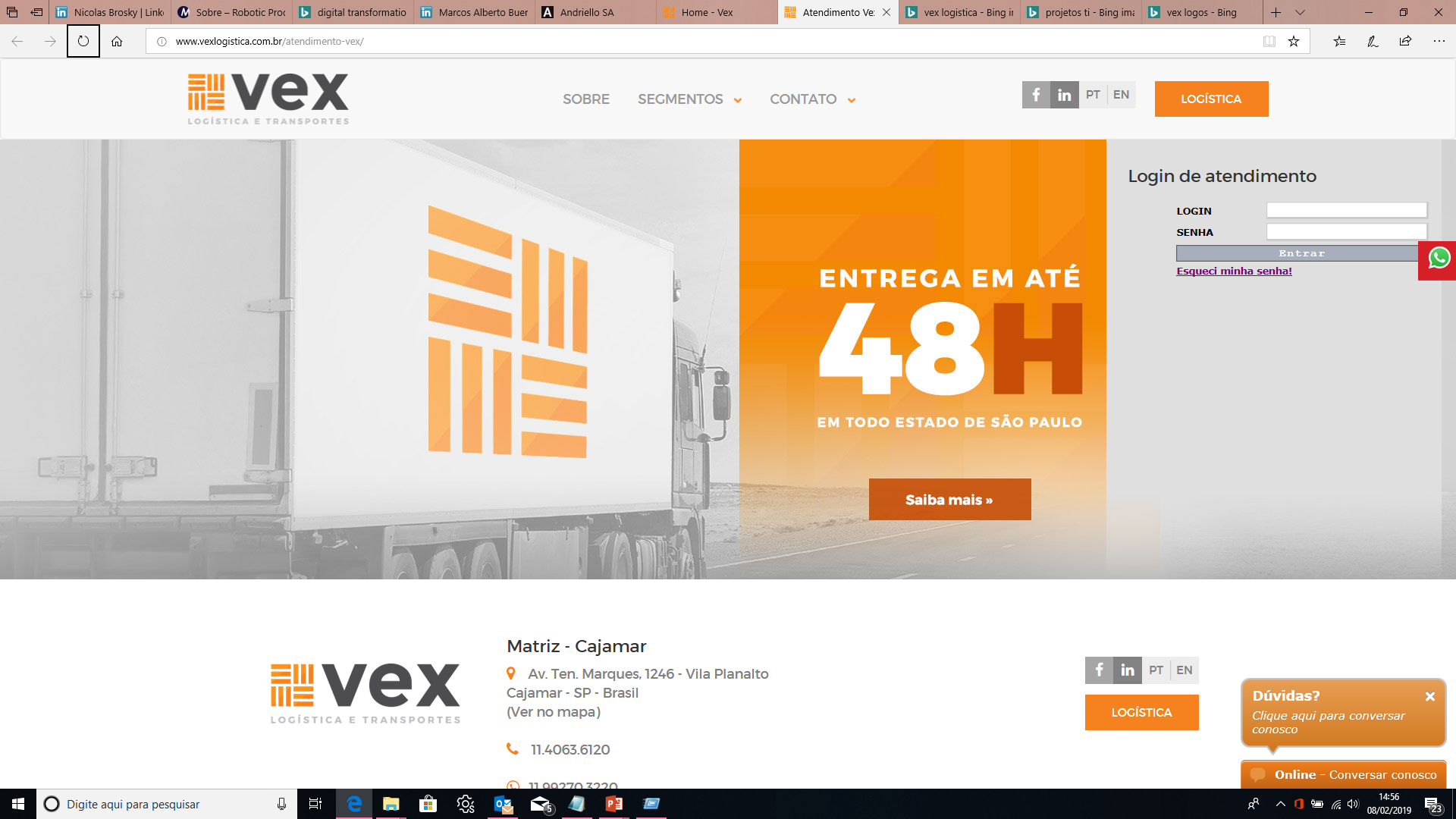 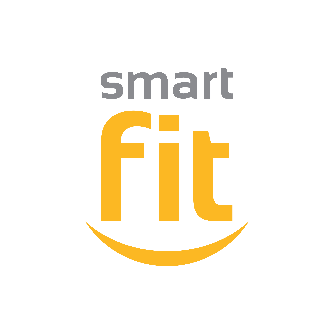 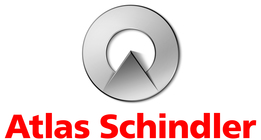 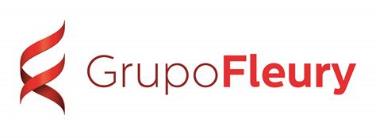 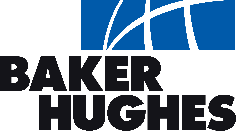 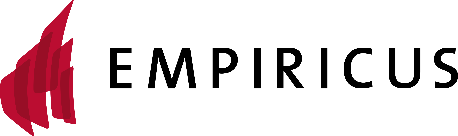 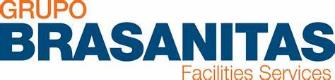 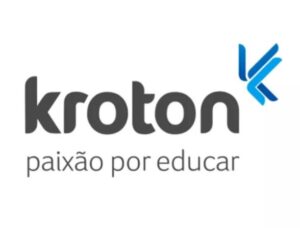 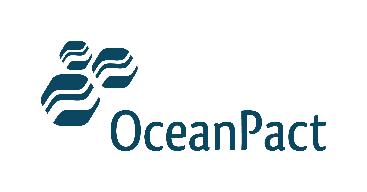 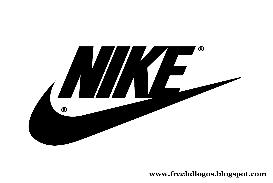 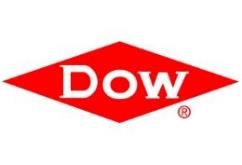 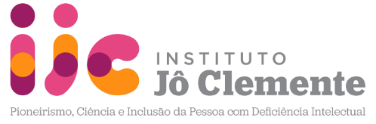 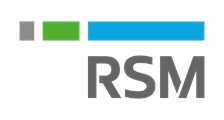 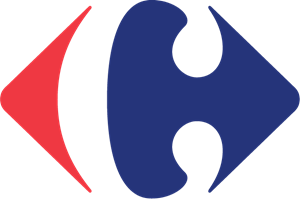 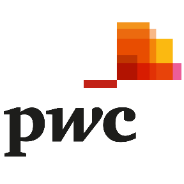 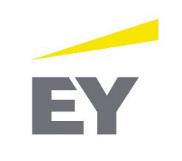 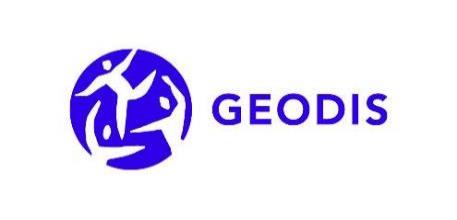 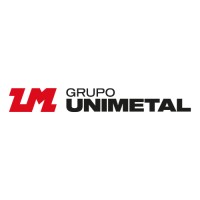 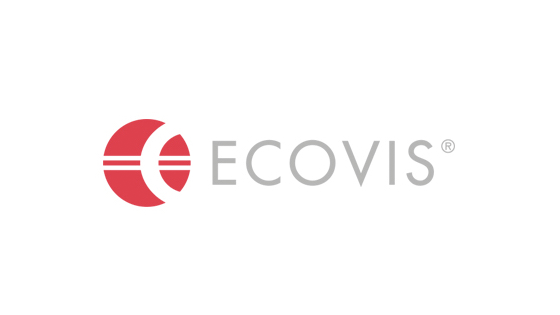 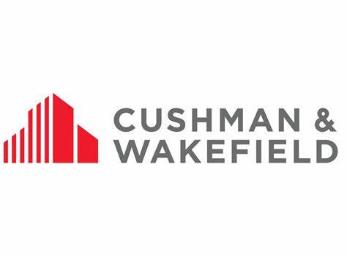 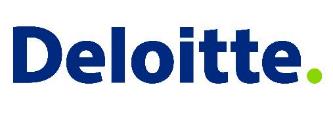 18/06/2024
MV3 Tecnologia
6
MV3 Tecnologia - Clientes
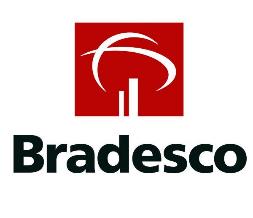 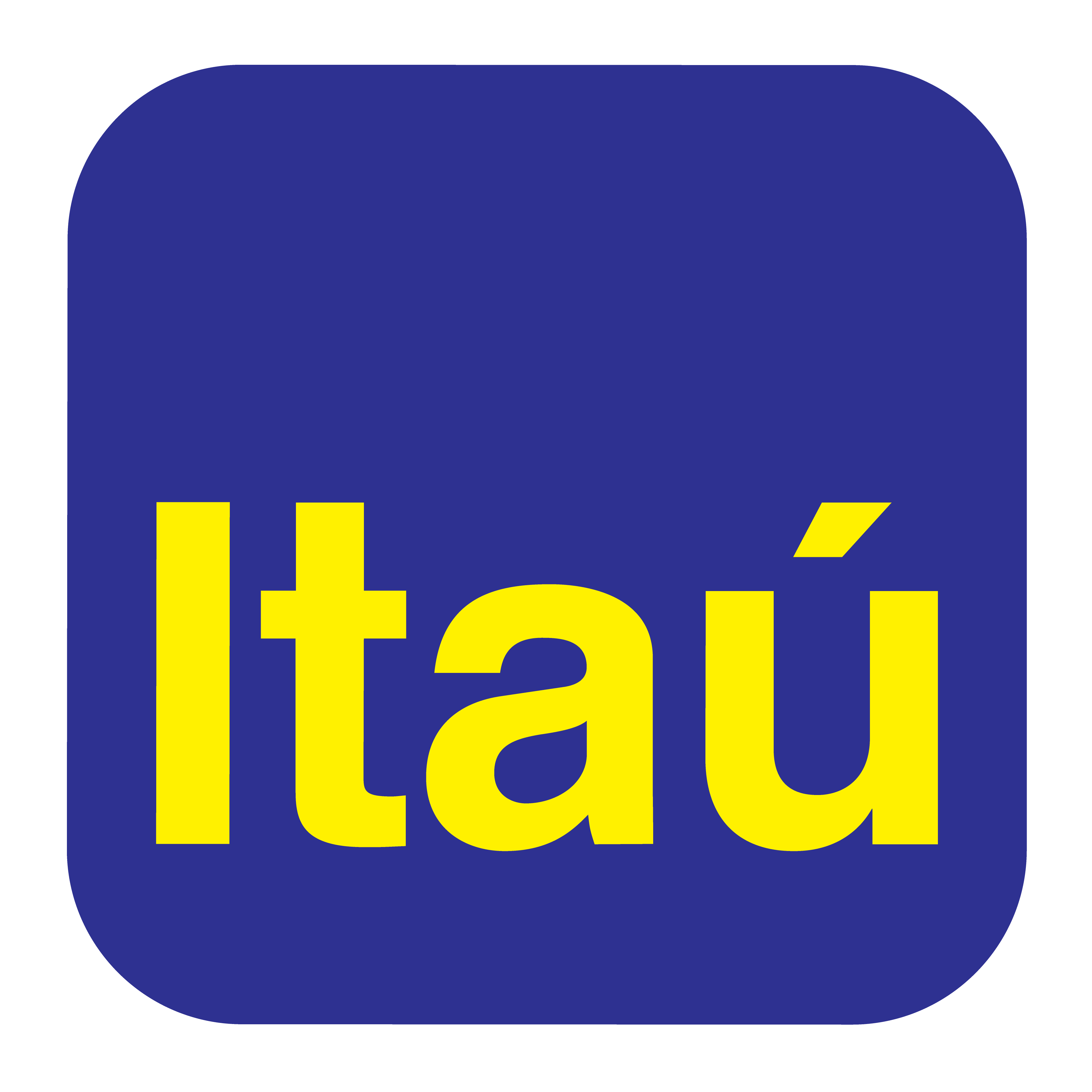 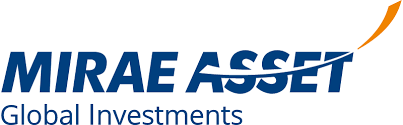 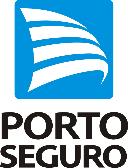 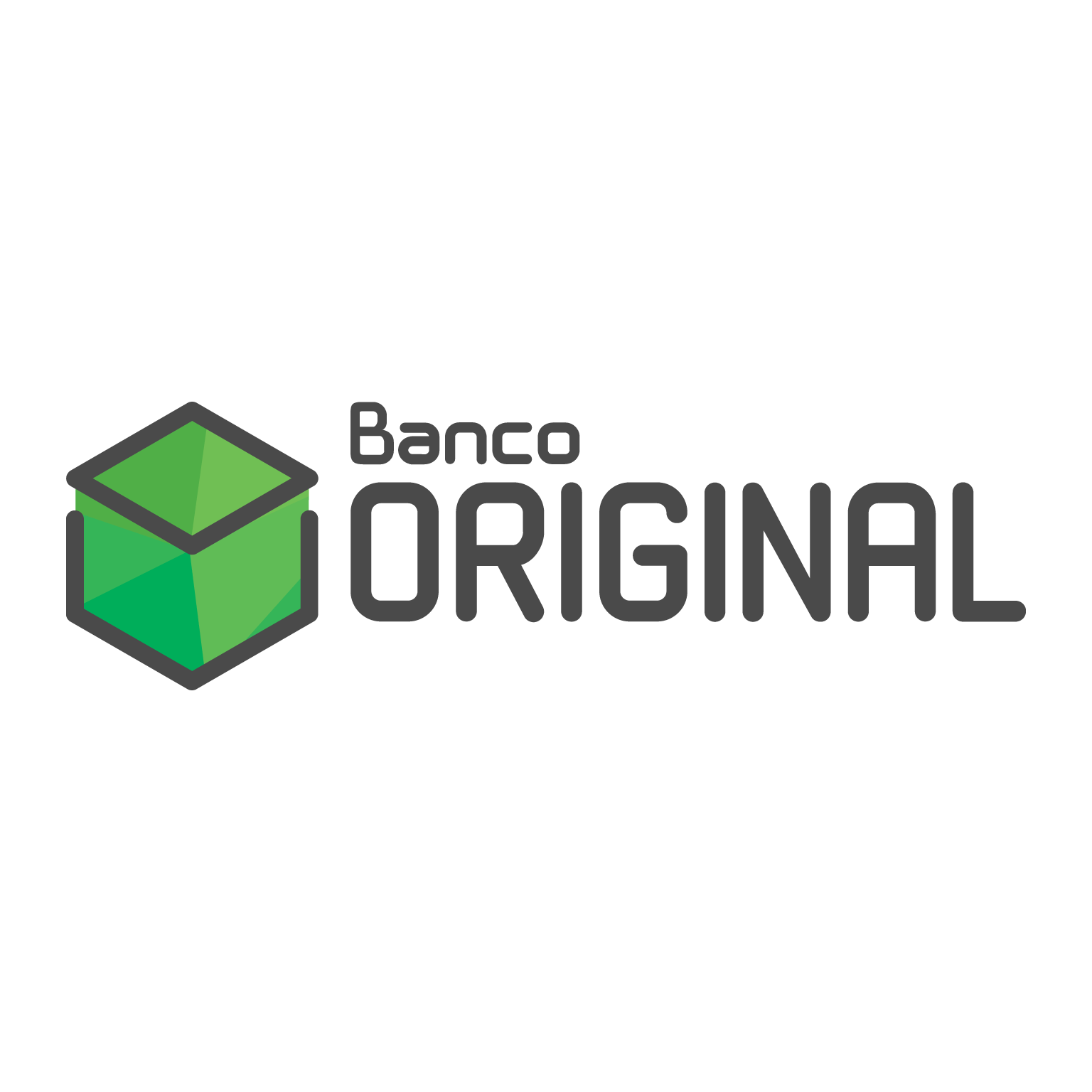 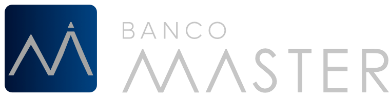 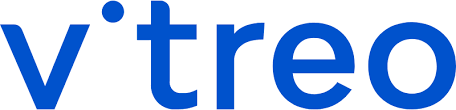 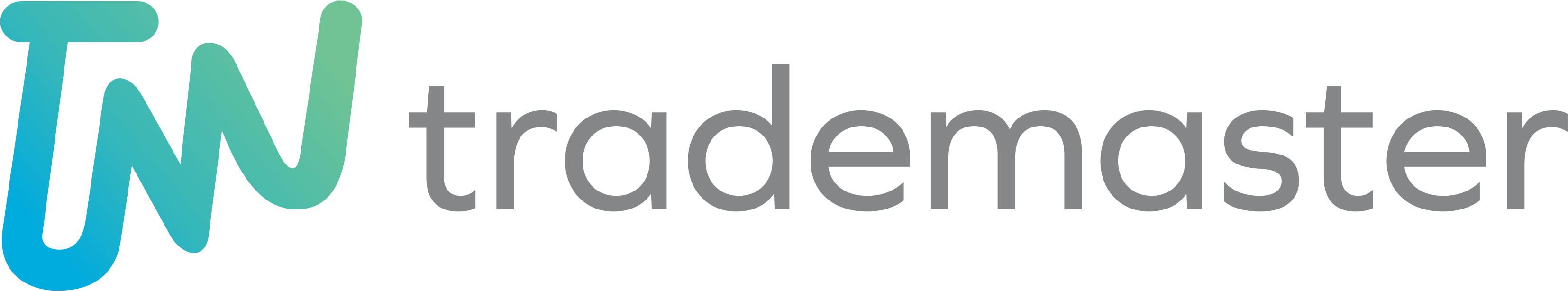 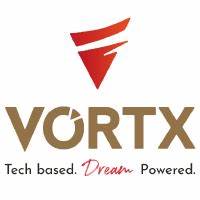 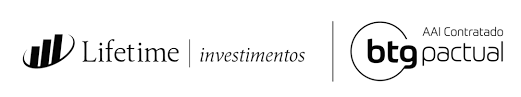 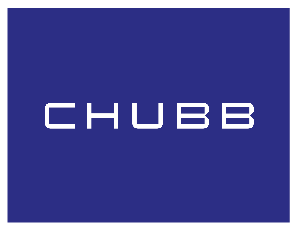 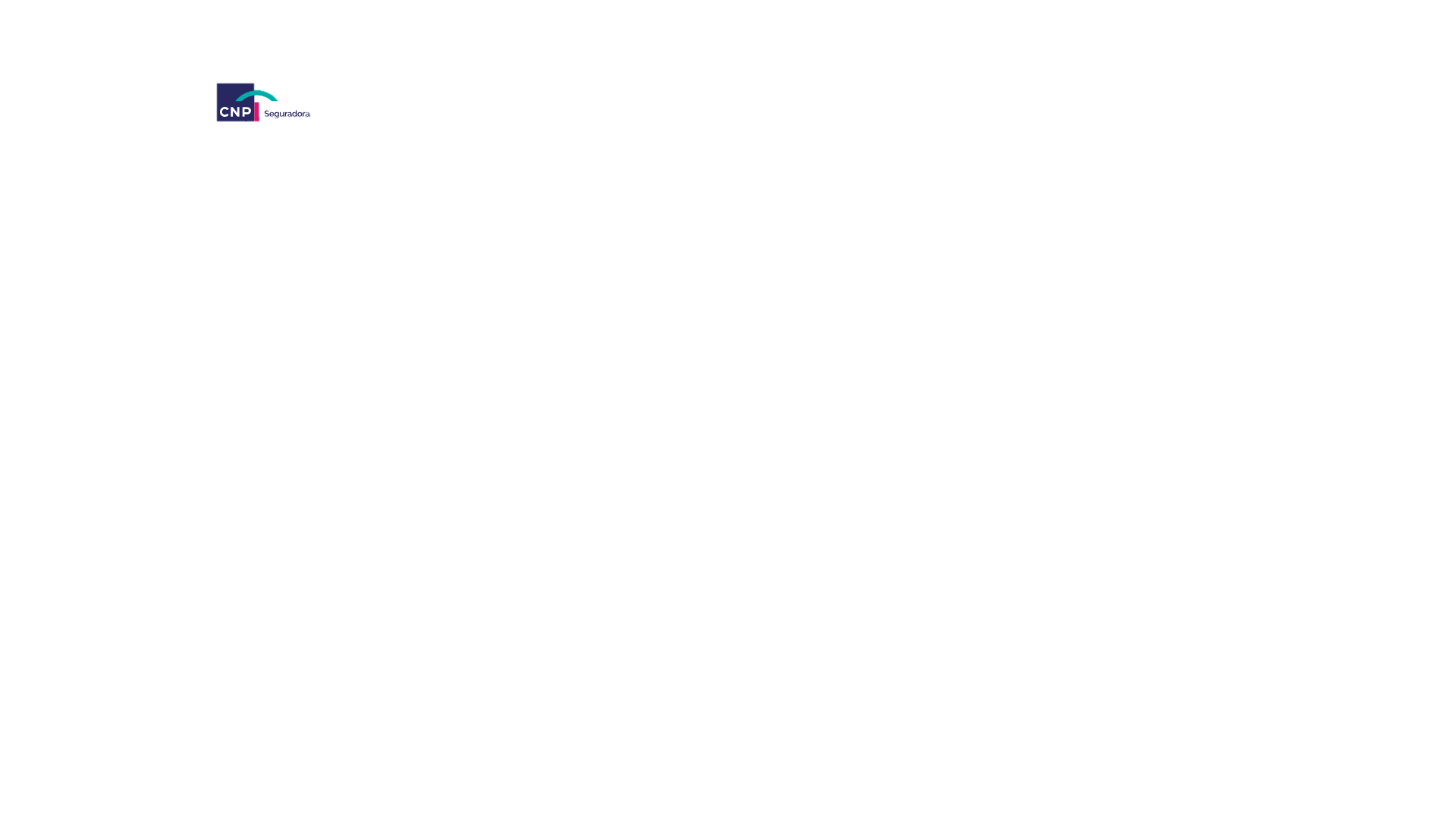 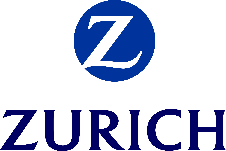 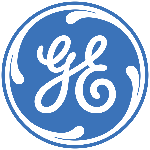 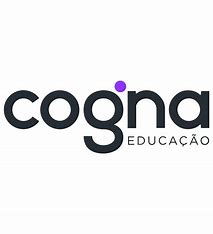 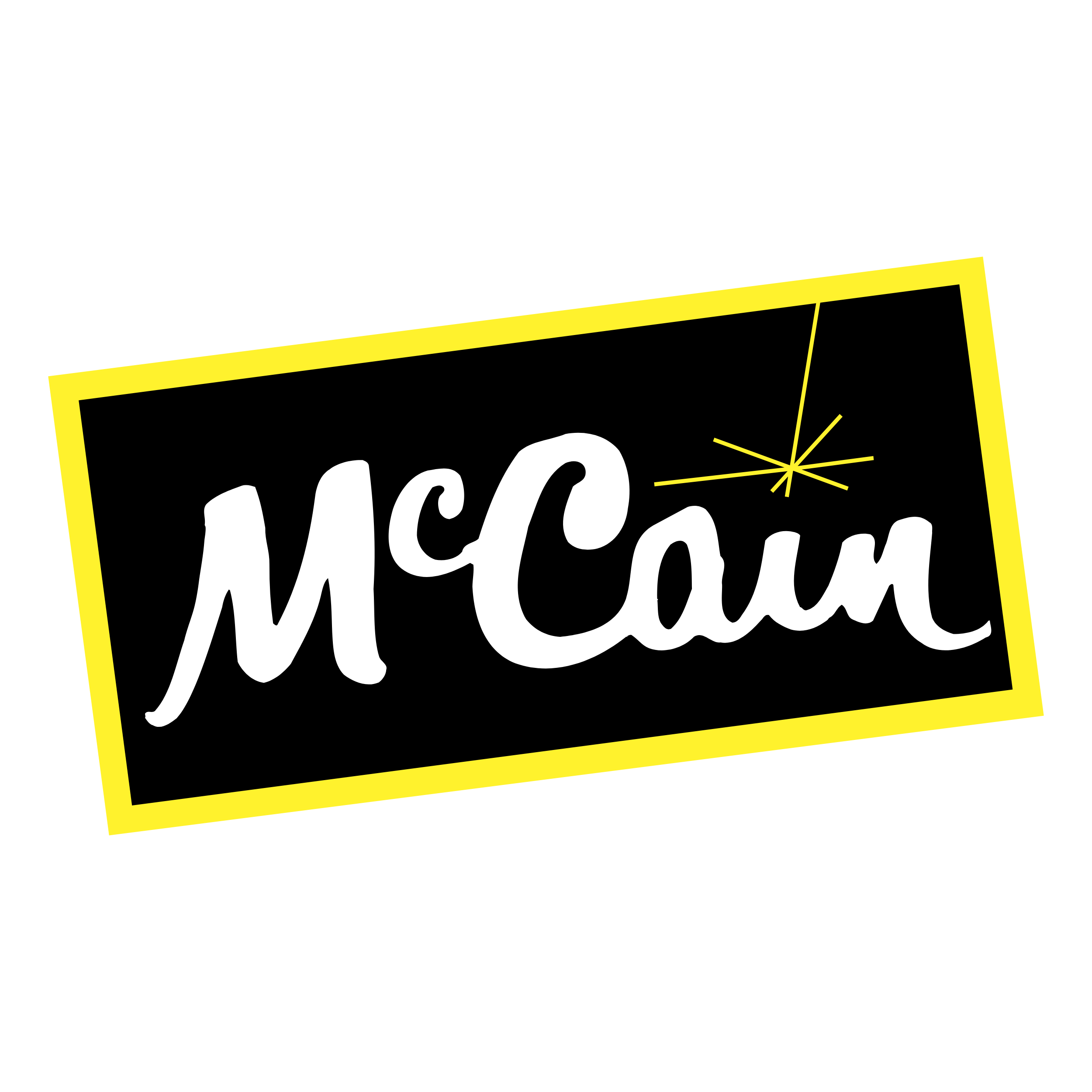 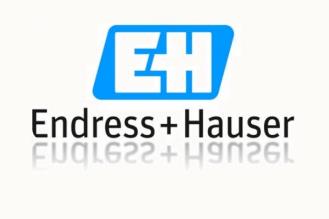 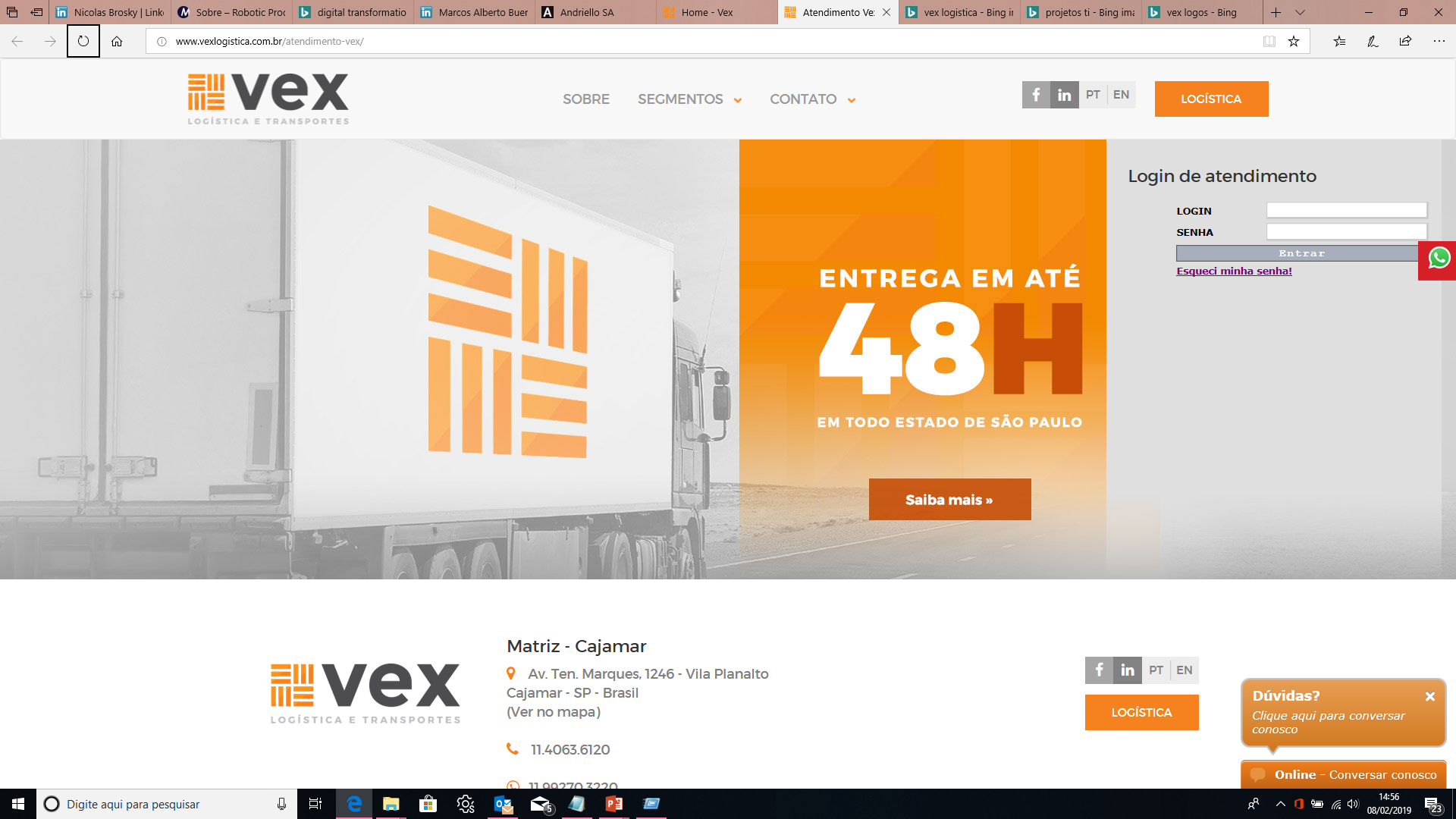 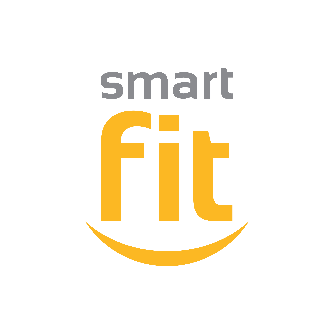 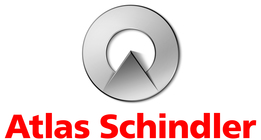 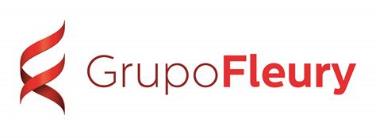 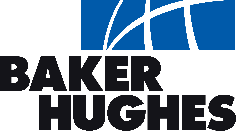 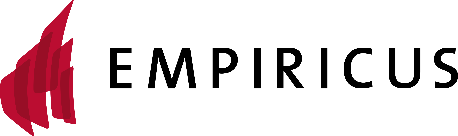 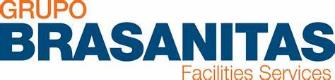 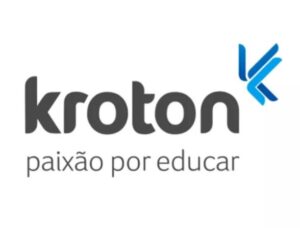 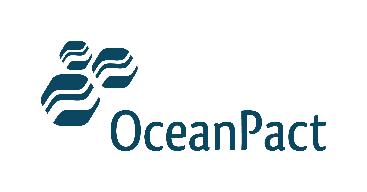 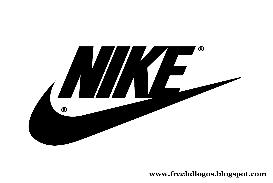 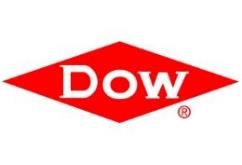 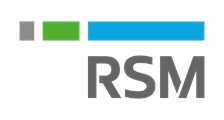 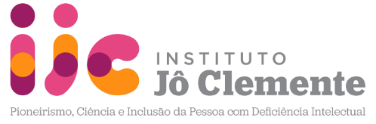 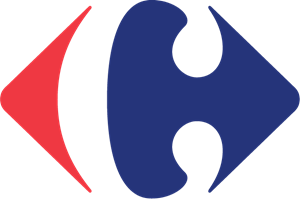 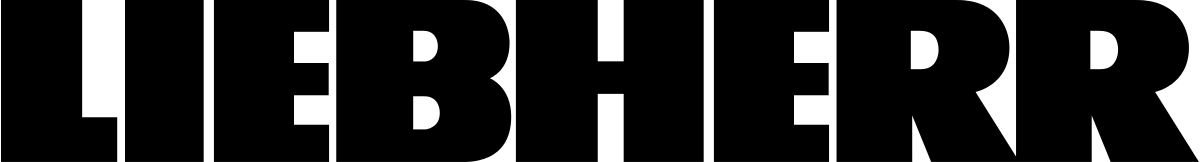 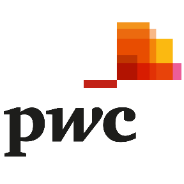 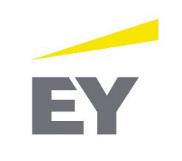 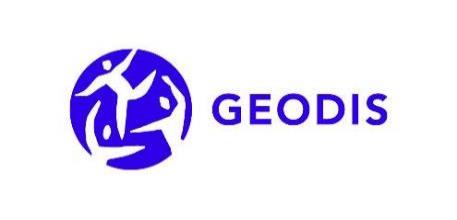 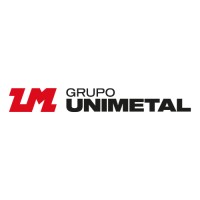 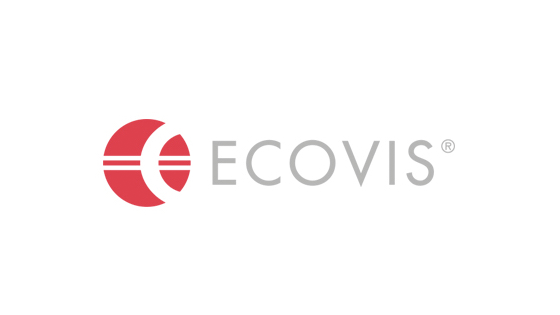 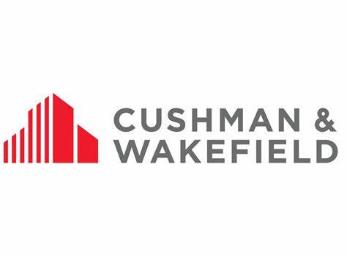 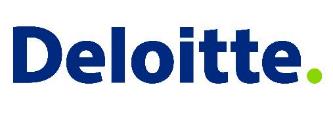 18/06/2024
MV3 Tecnologia
7
Microsoft Power Platform
O conjunto mais completo de ferramentas Low-code integradas
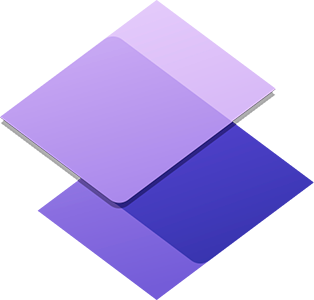 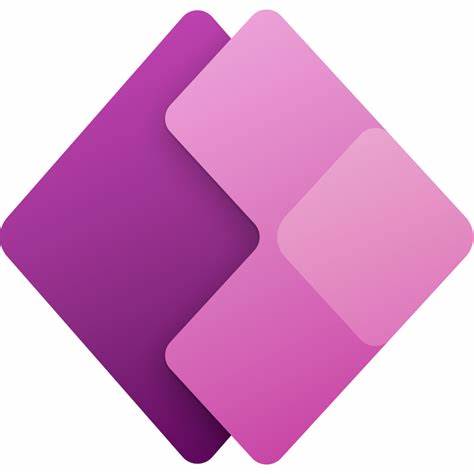 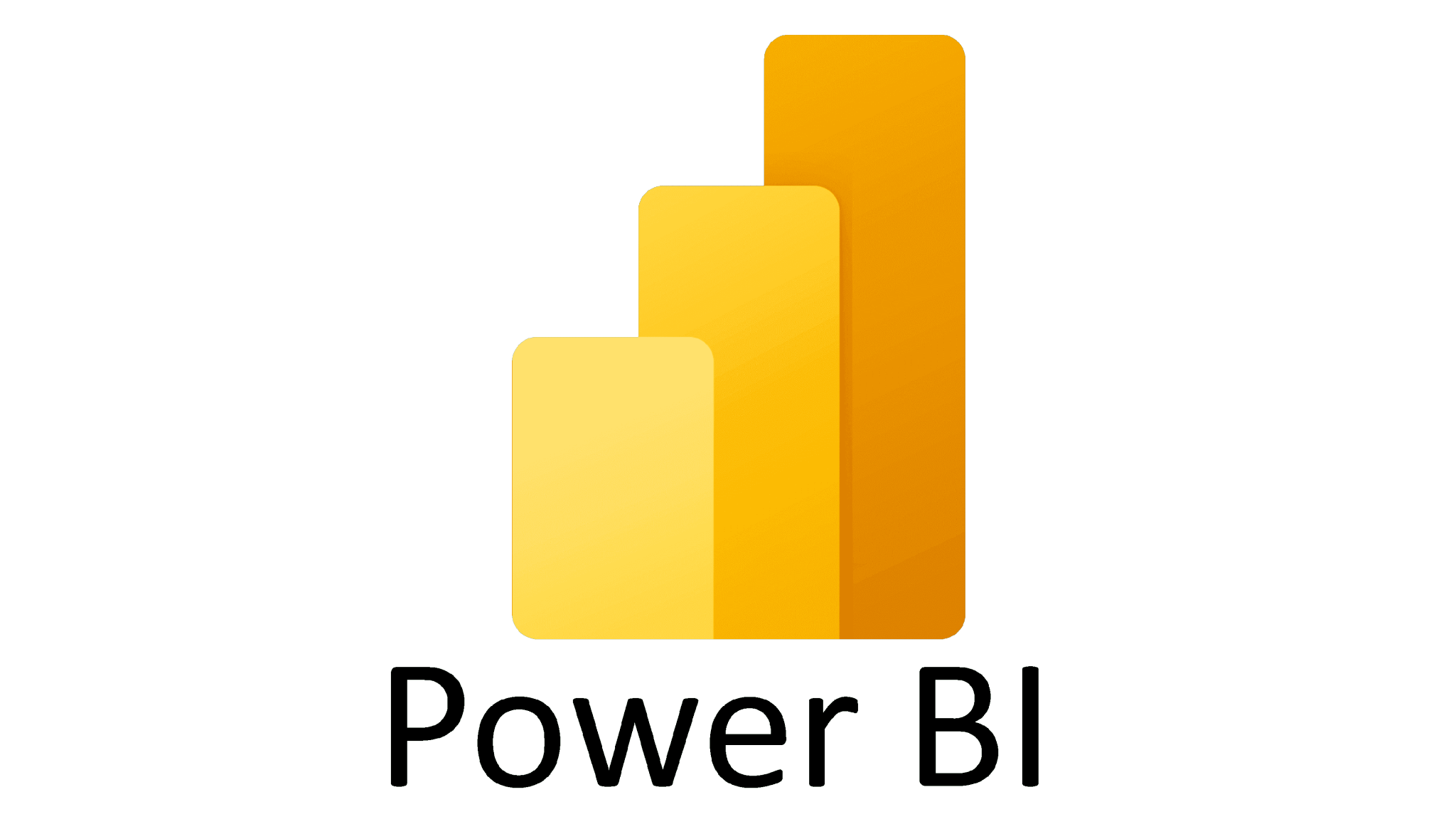 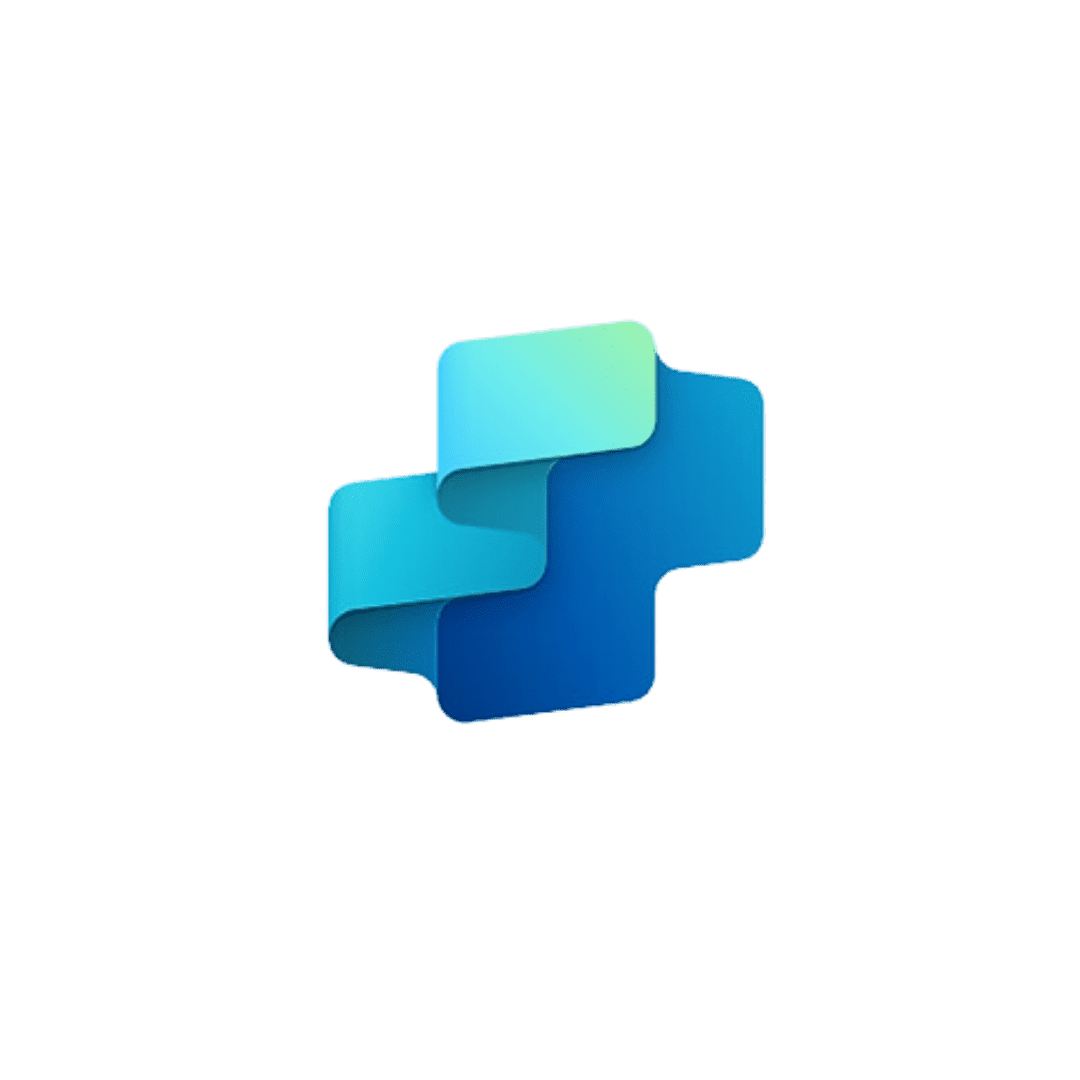 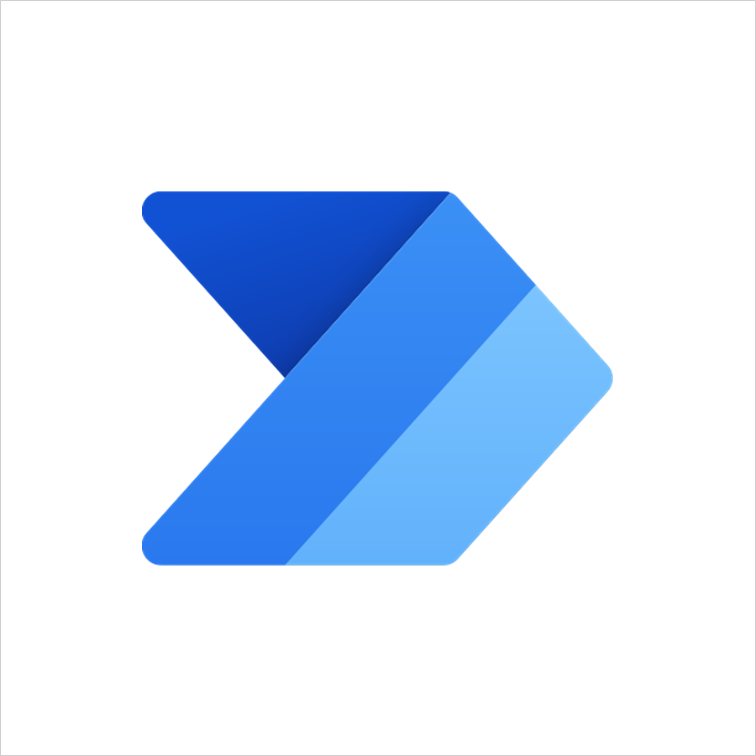 Power Apps
para desenvolvimento de aplicações web e móveis
Power Automate
para automação de processos e fluxos de trabalho (RPA)
Power BI
Para exploração, análise, indicadores e relatório de dados
Power Copilot Studio
para ChatBots e Agentes Virtuais de conversação
Power Pages
Para desenvolvimento com maior segurança dos dados em sites de negócios
18/06/2024
MV3 Tecnologia
8
Power Automate
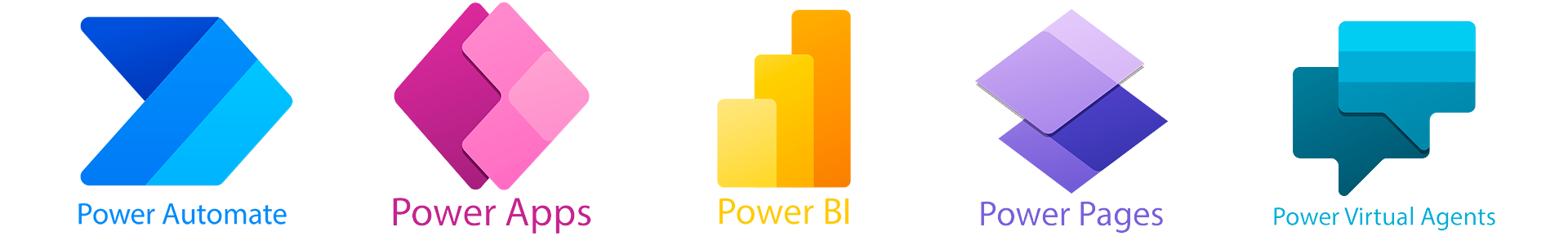 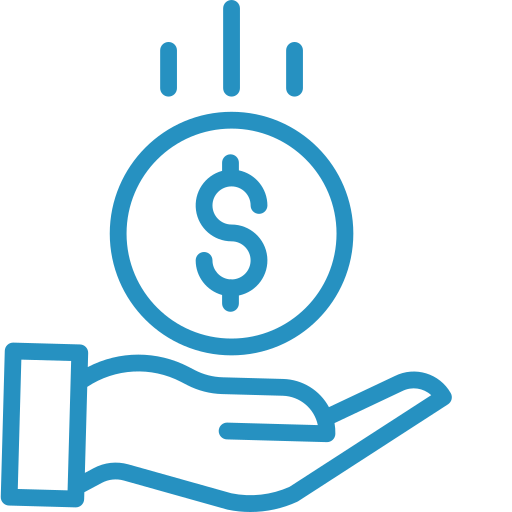 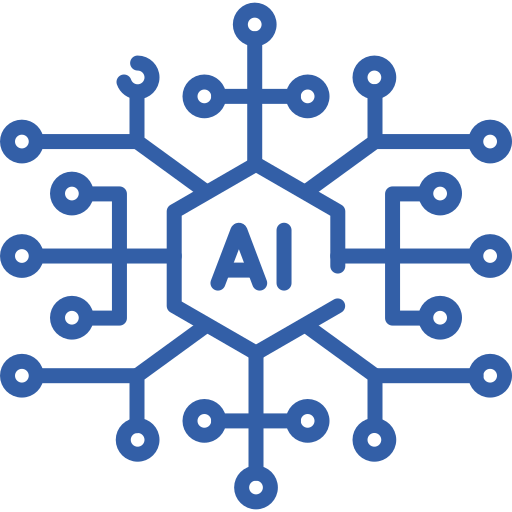 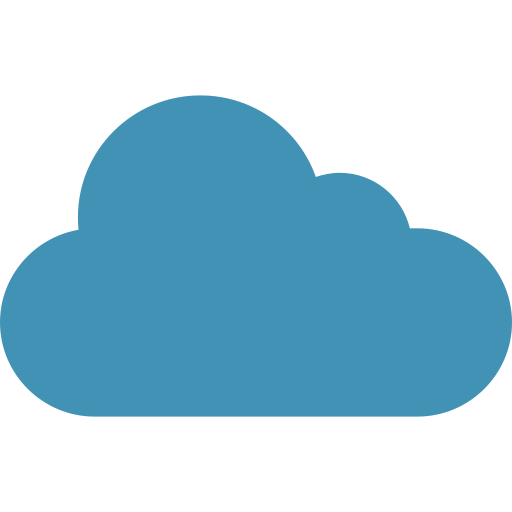 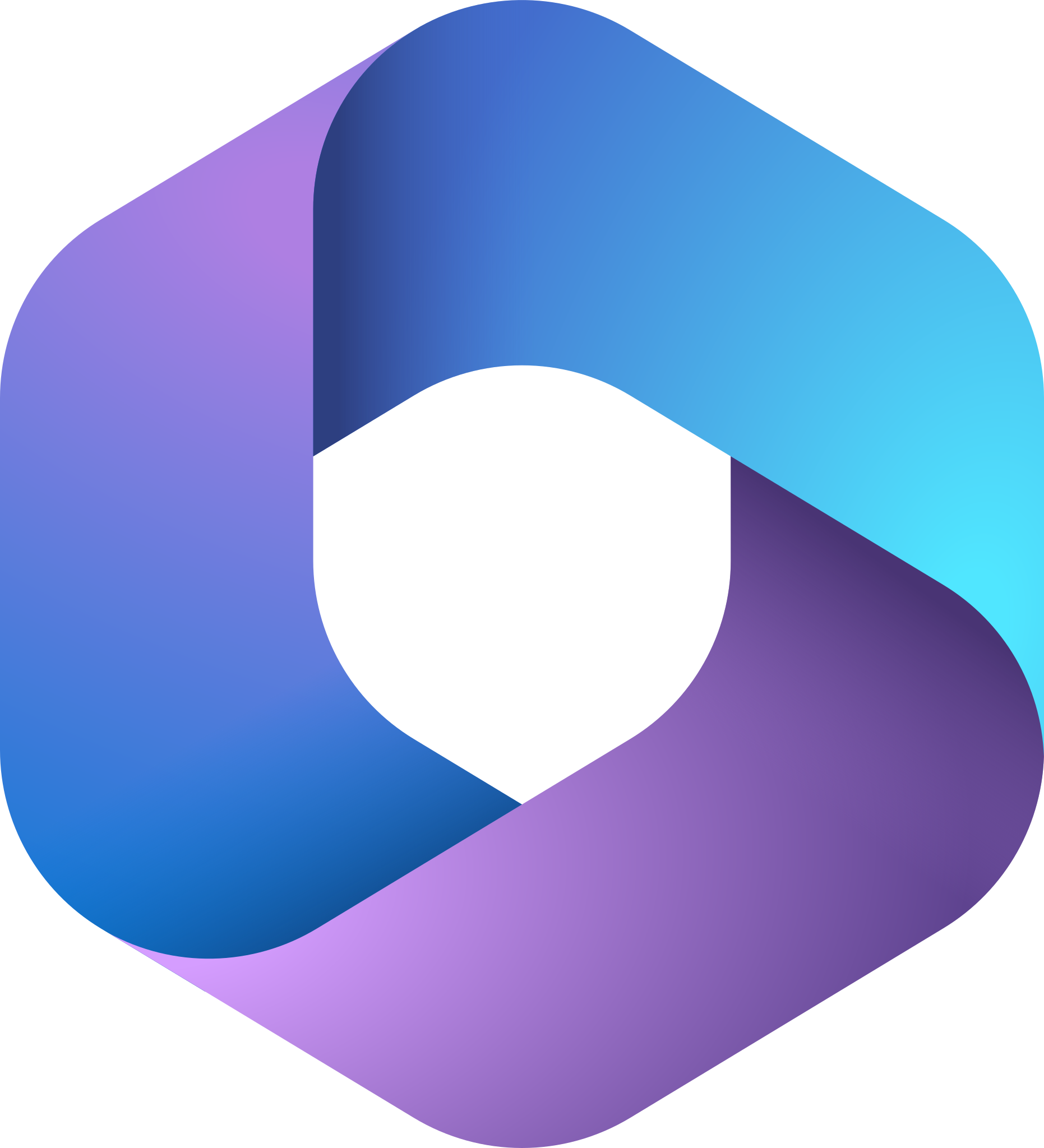 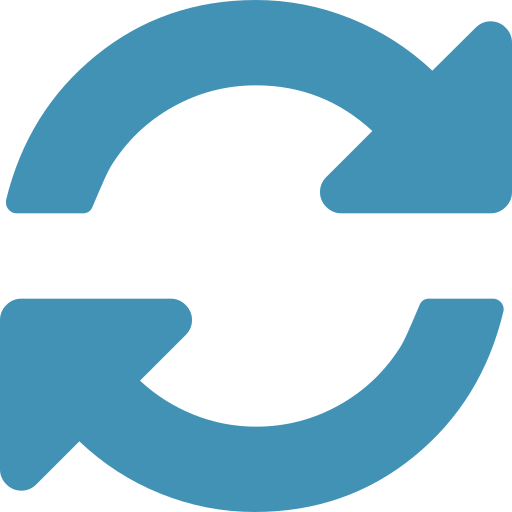 Integracão Nativa com Office 365
Cloud Plataform
Atualizações frequentes
Inteligencia Artificial
Menor Custo
18/06/2024
MV3 Tecnologia
9
Melhores Práticas
Com o gerenciamento dos dados utilizando a fila, todos os robôs são construídos para, caso necessário, manter diversas execuções em paralelo.
Todos os dados que serão processados, são inseridos em uma tabela de fila única vinculados ao robô que irá executar.
01
05
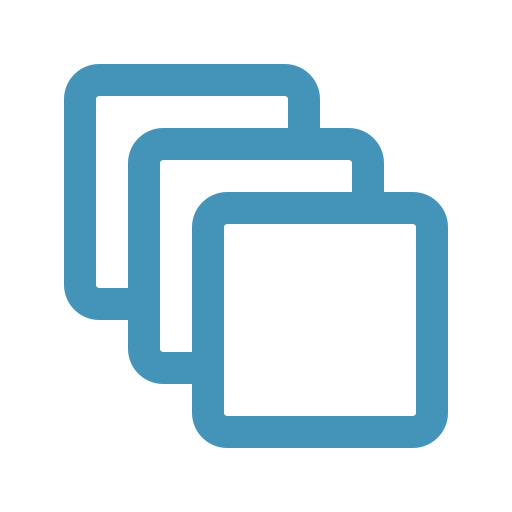 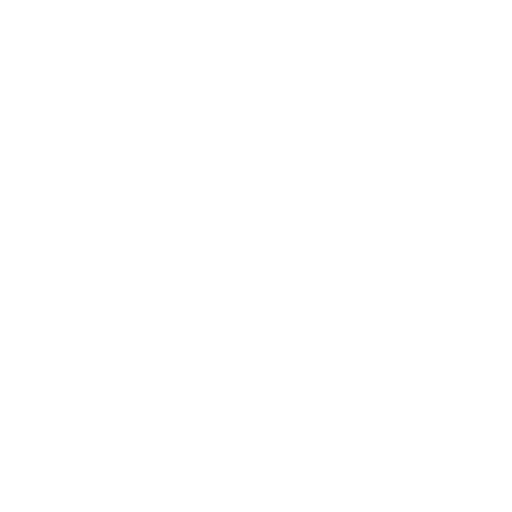 Possibilidade de Execuções em Paralelo
Controle de Fila a Nível de Dados
Diversos padrões utilizados agregam segurança as execuções dos robôs, como validações de carregamento, formas de mapear elementos e tratativas de erro genéricas.
Com a utilização do guideline todos os códigos seguem uma mesma linha, o que facilita consideralvemente a sustentação dos robôs.
Maior Estabilidade nas Execuções
02
06
Facilidade de Sustentação
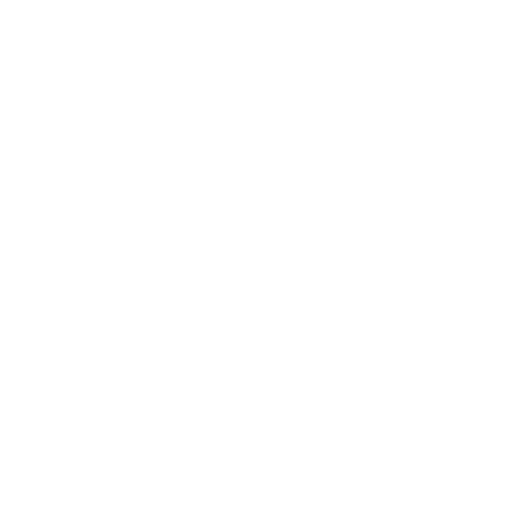 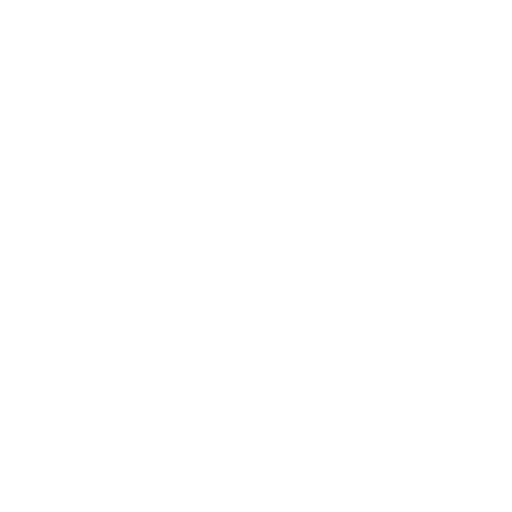 Utilizando o sistema de gerenciamento dos dados em fila, e com a possibilidade de execução dos robôs em paralelo, conseguimos utilizar melhor as máquinas disponibilizadas.
Todos os desenvolvedores são iniciados e treinados com o guideline de desenvolvimento, sendo assim, quando há necessidade de substituição o processo é mais prático e rápido.
03
07
Melhor Utilização dos Bots
Facilidade de Transição de Desenvolvedores
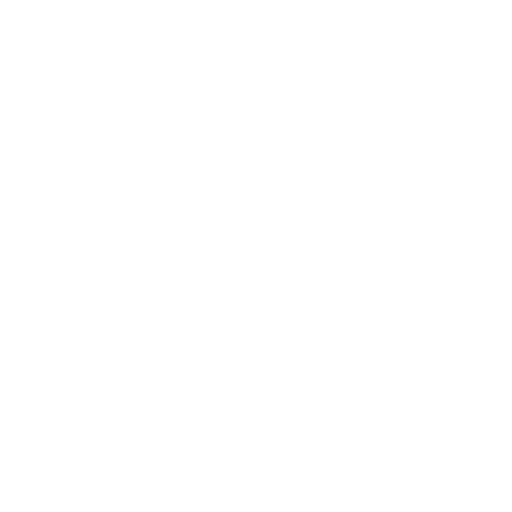 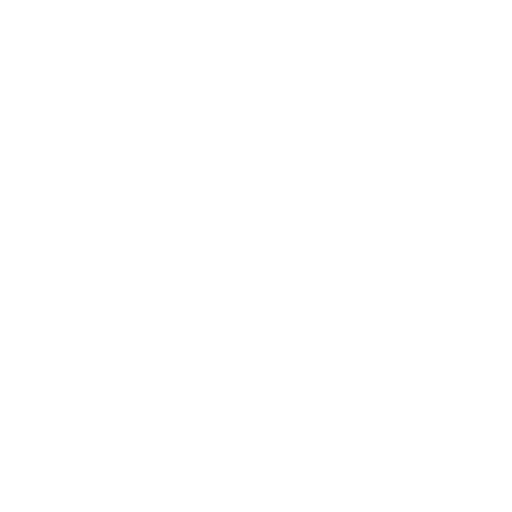 Com o guideline criamos diversos scripts que são reutilizados para adiantar o desenvolvimento, com a ajuda deles mesmo com segurança conseguimos manter um desenvolvimento rápido dos robôs.
Fácil Integração com Ferramentas de BI
Com todos os dados concentrados em um mesmo local de forma padronizada, conseguimos integrar facilmente com ferramentas de BI.
04
08
Reutilização de Códigos
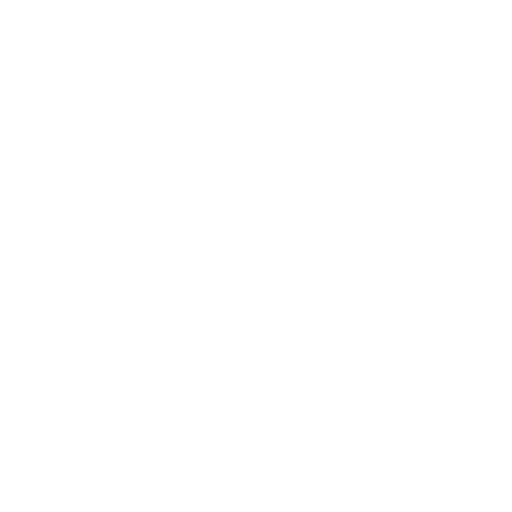 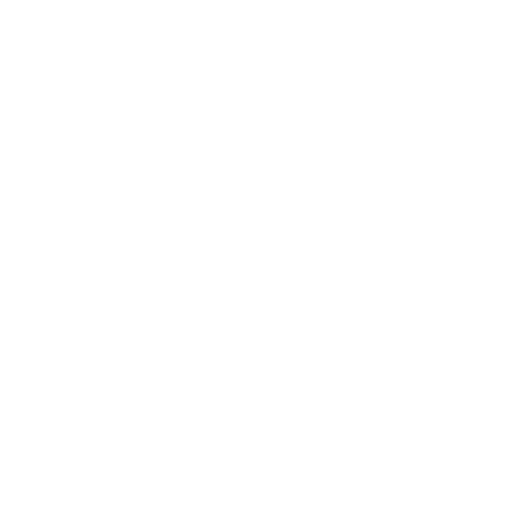 18/06/2024
MV3 Tecnologia
10
DashBots
O DashBots é uma plataforma de orquestração de fluxos RPAs, se integrando diretamente com as ferramentas, permite a consulta do histórico de execuções e seus respectivos resultados finais (sucesso ou erro), o tempo de duração e em quais máquinas foram executados.
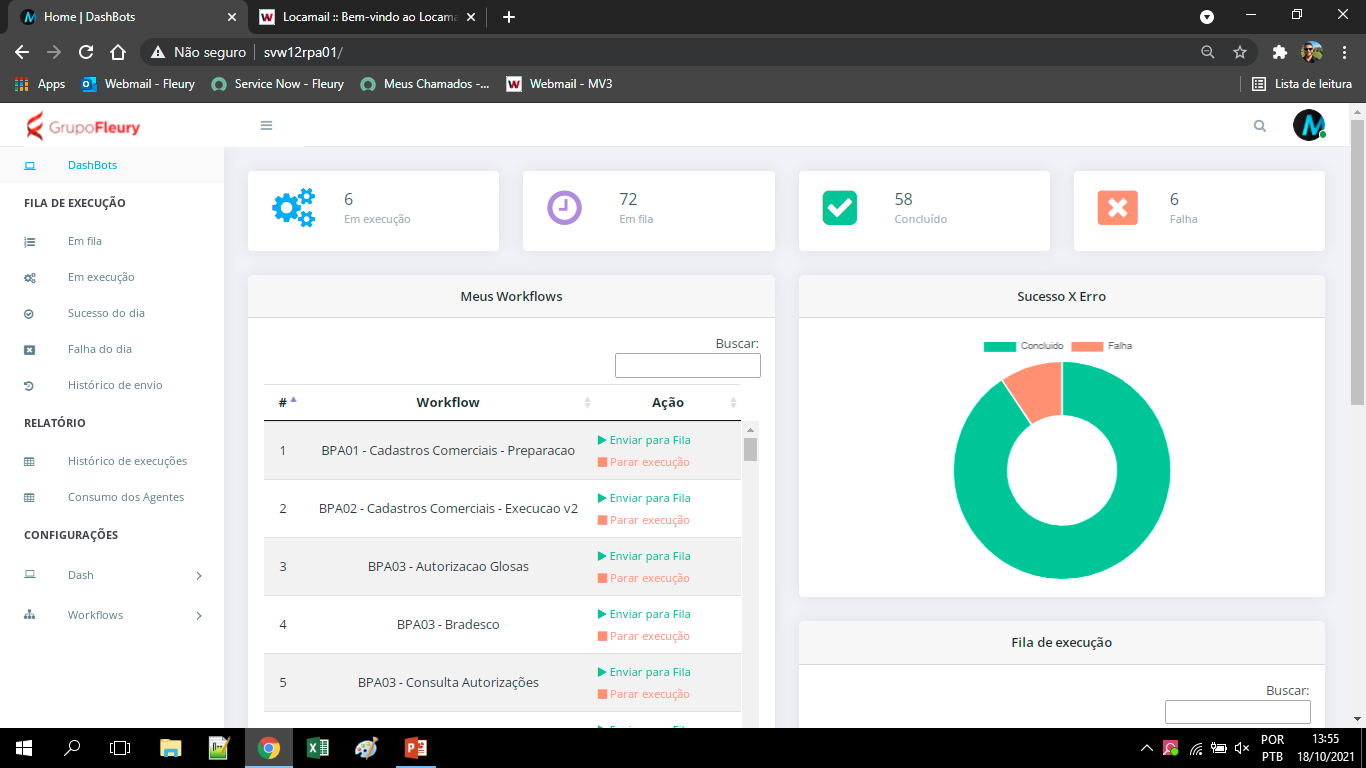 Dentre outras funcionalidades como extração de relatórios de execução, relatórios de consumo de máquinas, integração usuário x robô, acompanhamento das execuções atuais, vale destacar o gerenciamento de fila, que permite definir prioridades entre os robôs, mantê-los em fila ou não, e até redirecionar automaticamente para uma máquina disponível.
18/06/2024
MV3 Tecnologia
11
Case 1 – Empresa Setor Bem-Estar/Fitness
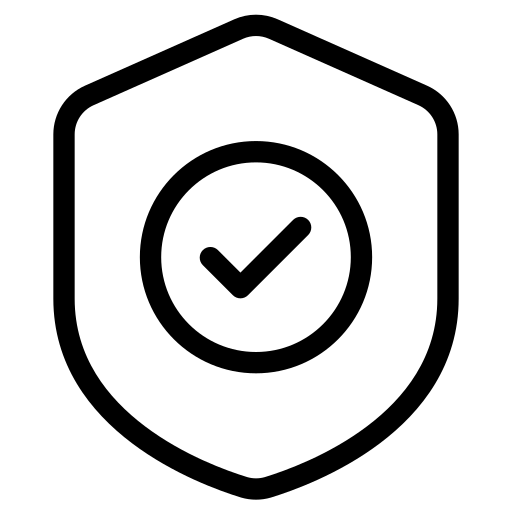 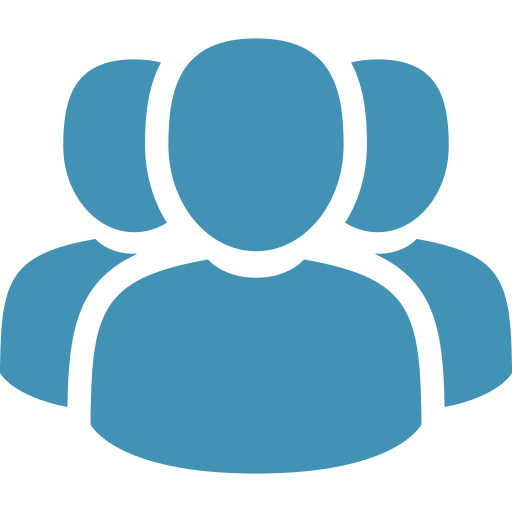 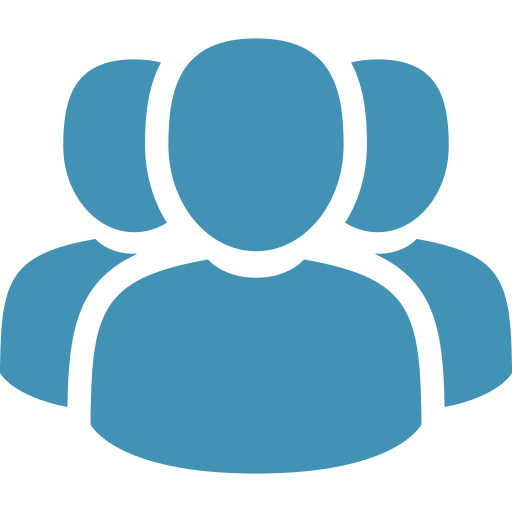 5 Usuários
0 Usuários
Escrituração de Notas Fiscais em Diversas Prefeituras
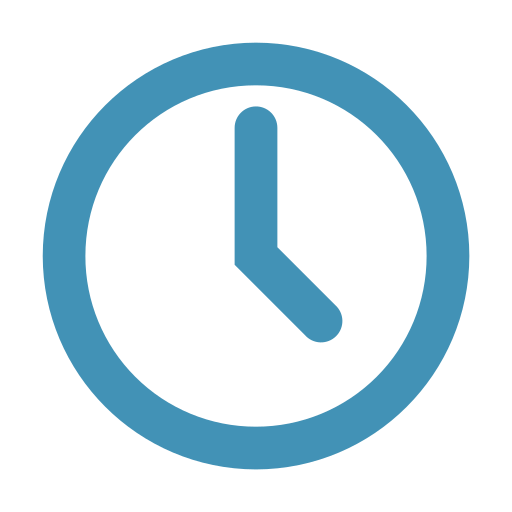 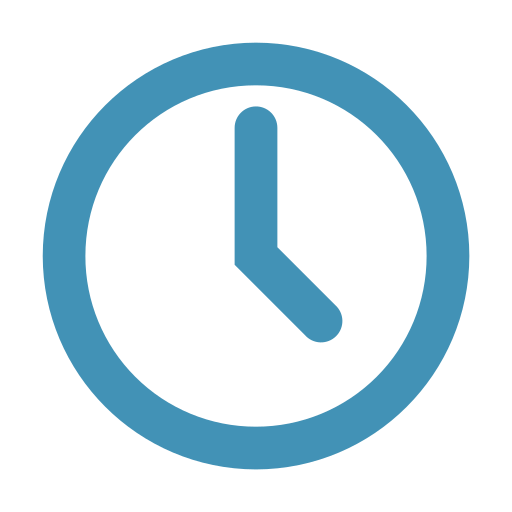 15 Dias
10 Dias
AS IS – Por obrigação do governo, a empresa precisa escriturar todas as notas recebidas de outras prefeituras que não a que o CNPJ está cadastrado. O volume de escrituração é de cerca de 9.000 notas fiscais mensais, diluído entre 5 usuários, que realizam essa atividade durante todo o mês, durante 4 horas por dia. Devido ao alto volume, e diferentes demandas, o processo não era feito por completo.

TO BE - Para suprir esta necessidade, criamos fluxos automatizados por robôs que realizam o acesso ao site das prefeituras e realiza a escrituração da nota. Porém para que este processo seja feito, utilizamos Inteligência Aritifical atrelada a OCR para extrair todos os dados necessários do arquivo PDF da nota fiscal, dessa forma conseguimos confrontar com os dados do sistema e então partir para escrituração de fato.
Não se fazia a escrituração de todas as notas.
9.000
Notas Mensais
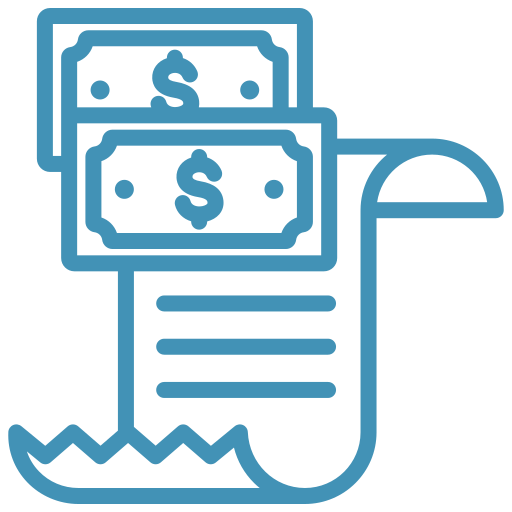 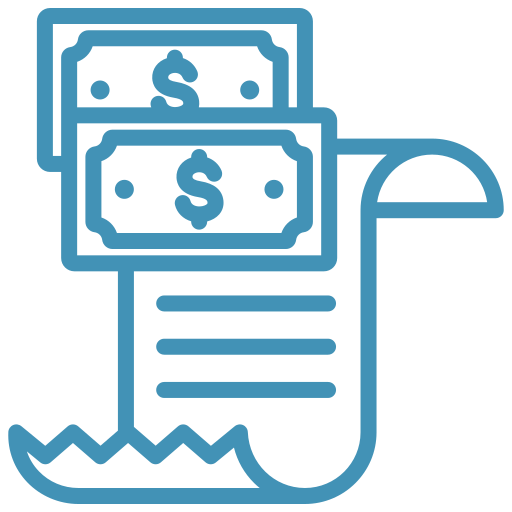 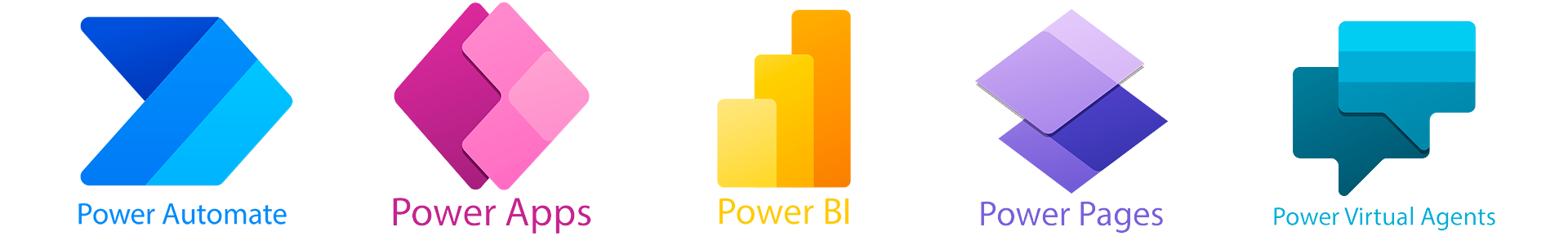 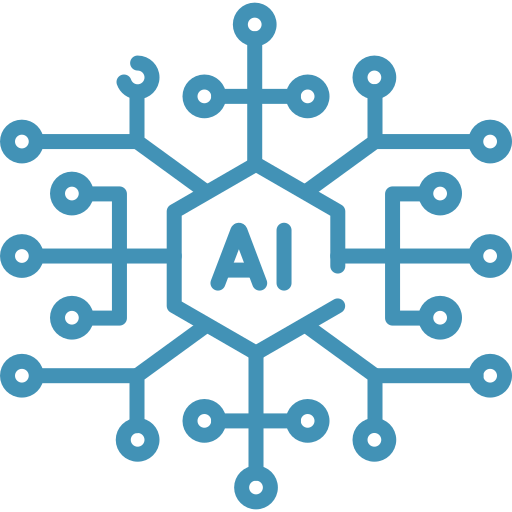 Power Automate
18/06/2024
MV3 Tecnologia
12
Case 2 – Empresa Setor Marítimo
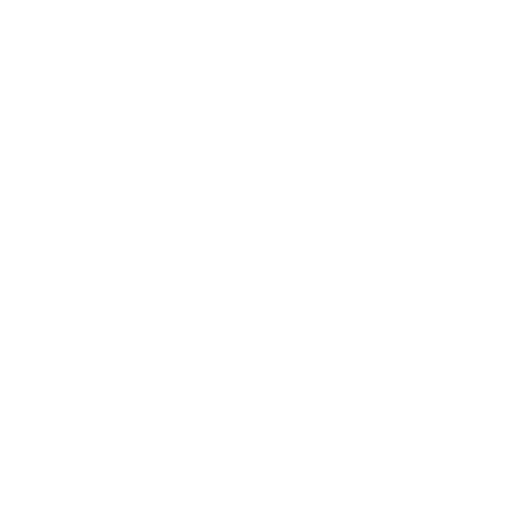 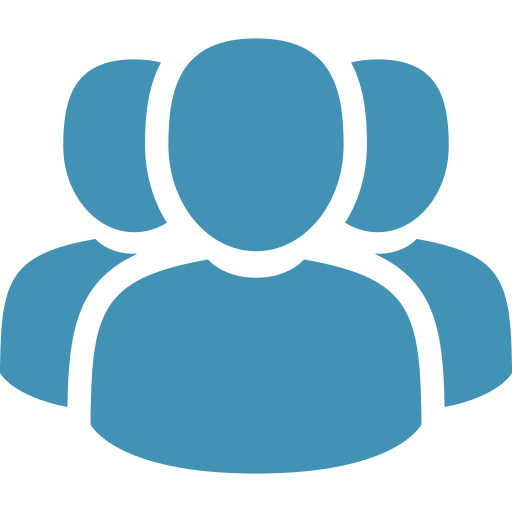 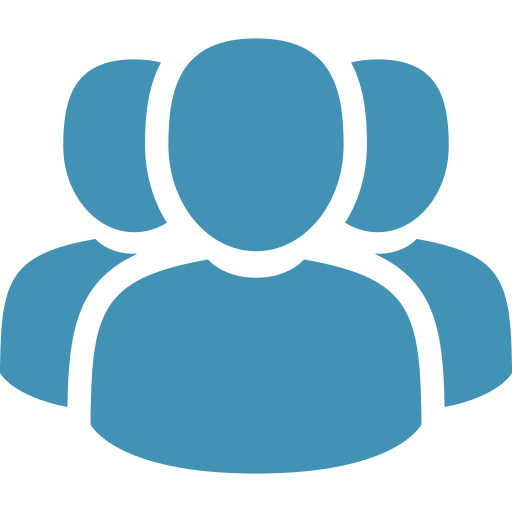 3 Usuários
0 Usuários
Extração de Comprovantes de Pagamentos do Banco Bradesco
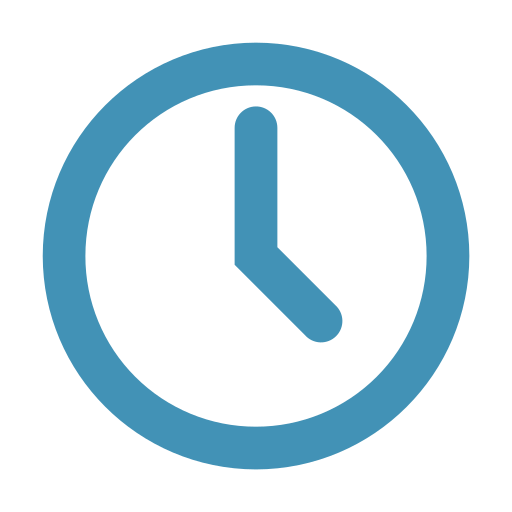 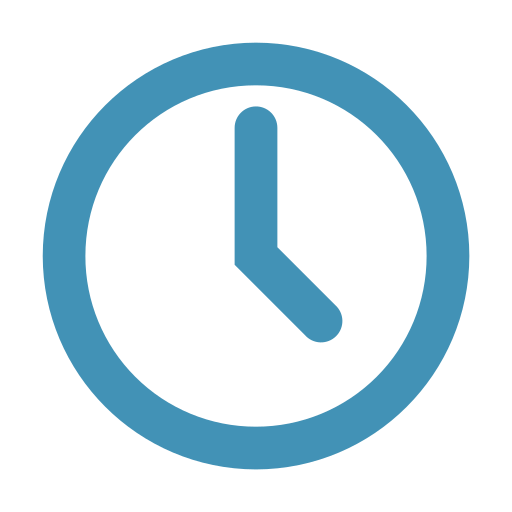 8 Dias Úteis
1 Dia Útil
AS IS – Devido a clausulas de contrato e legislação, a empresa precisa disponibilizar mensalmente todos os comprovantes de pagamentos dos funcionários, afim de comprovar que a companhia não possui nenhuma pendência trabalhista. Este processo levava cerca de 8 dias úteis para ser realizado, com o esforço de 3 pessoas.

TO BE - Para suprir esta necessidade, criamos fluxos automatizados por robôs que realizam o acesso ao site do banco, realizam os filtros necessários dos dias de pagamento, confirmam se aquele comprovante é referente a um funcionário ou a uma empresa através da leitura do PDF, e realizando o salvamento do arquivo informando o nome e CPF do funcionário.
+ 20.000 Comprovantes Baixados
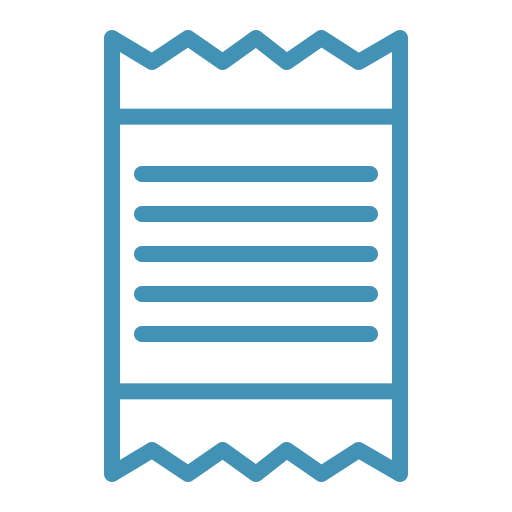 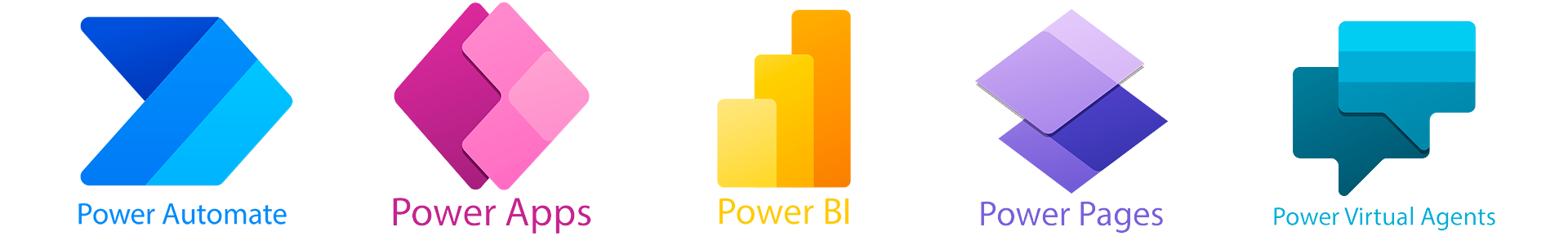 Power Automate
18/06/2024
MV3 Tecnologia
13
Dúvidas
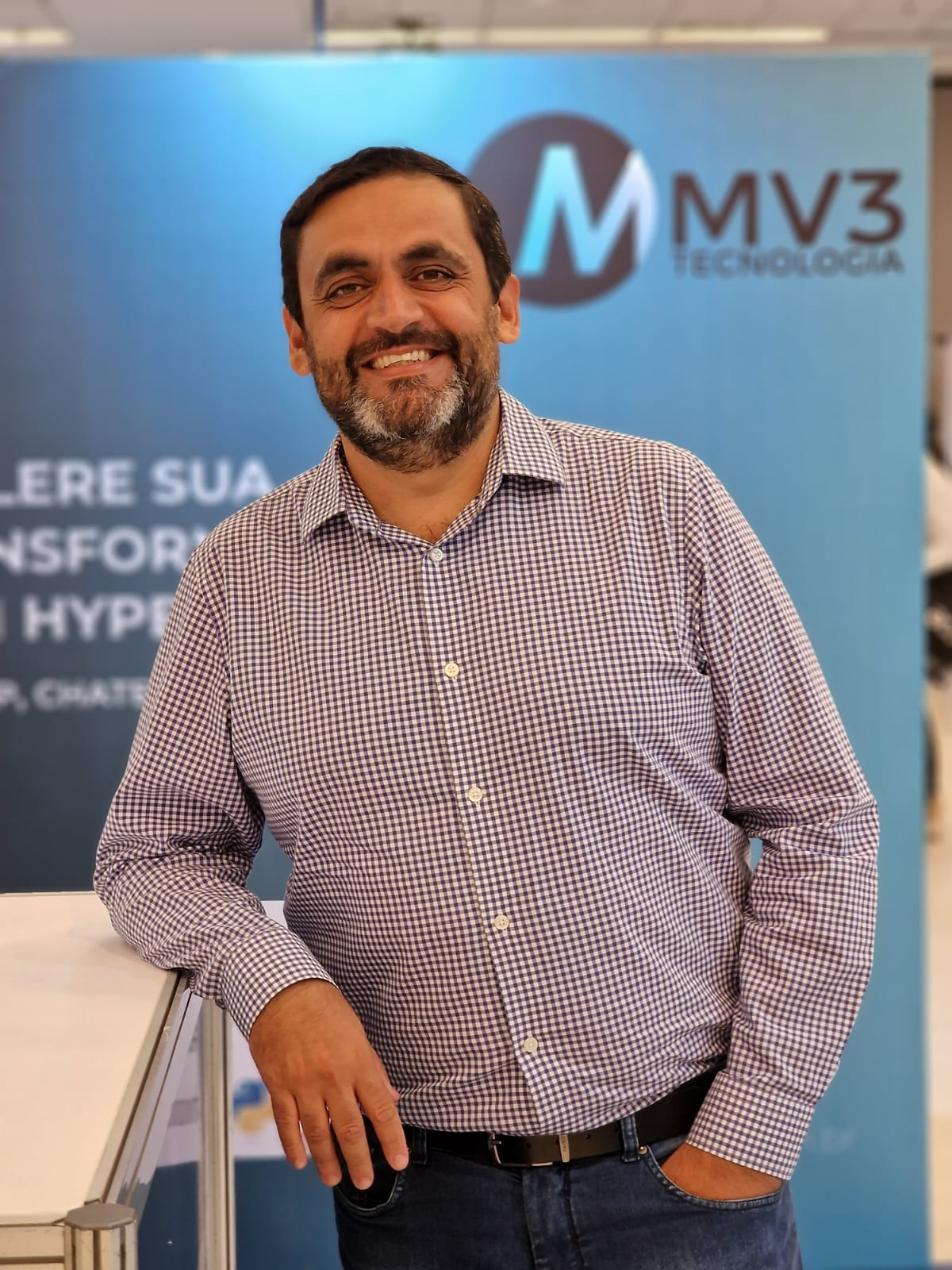 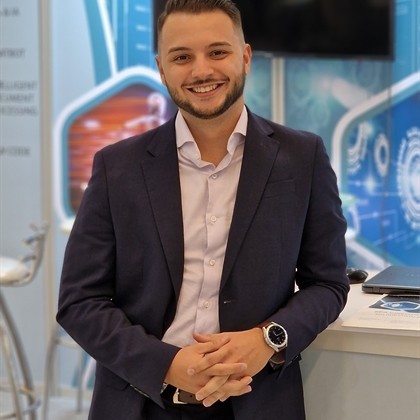 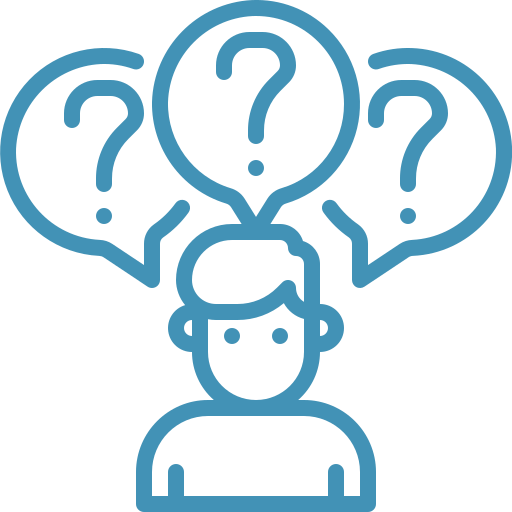 Paulo Mota
Victor Eiras
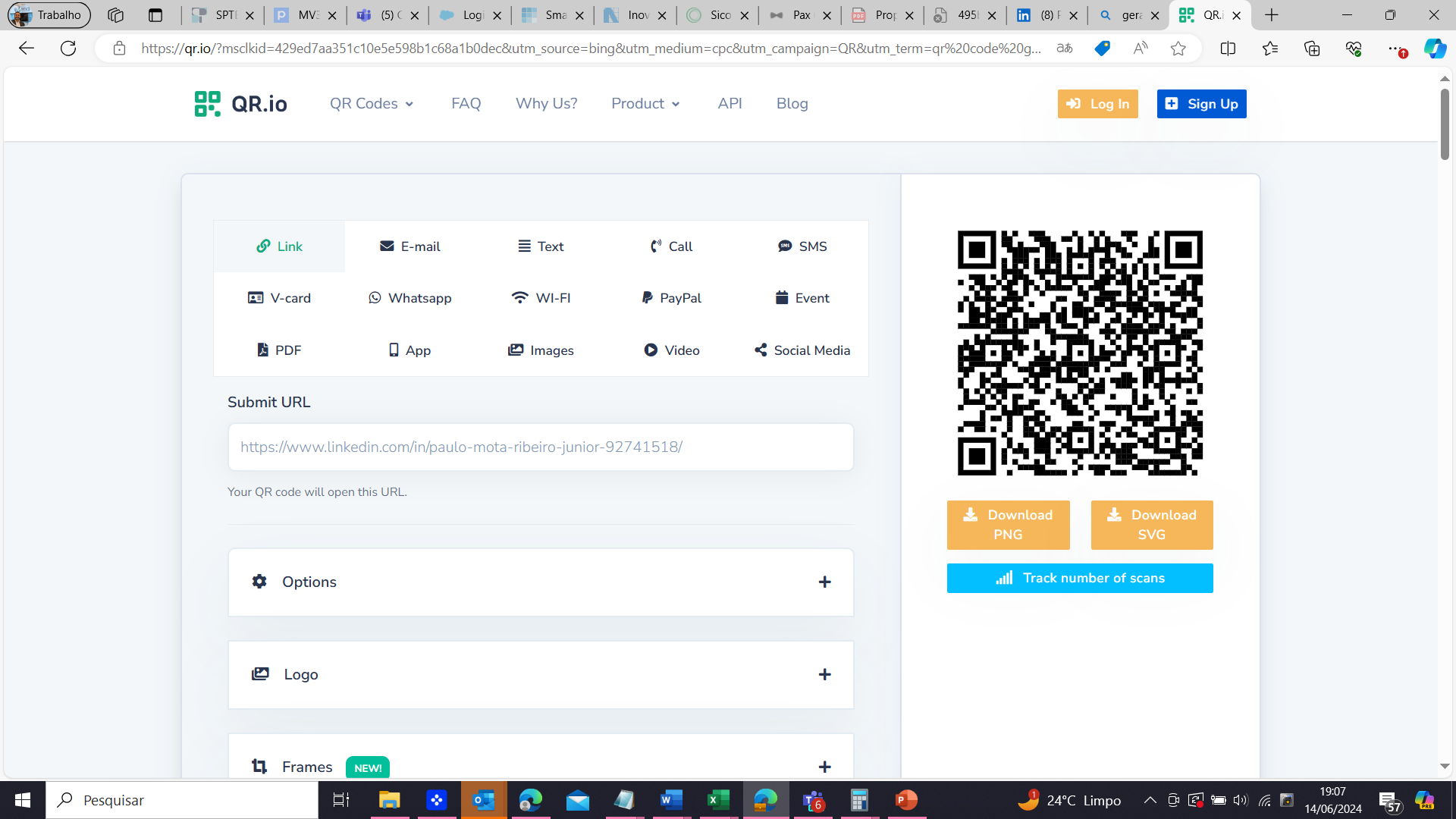 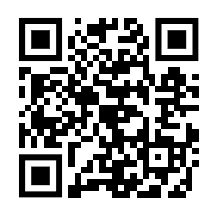 18/06/2024
MV3 Tecnologia
14
Moderno, seguro e escalável
Olá, eu sou
Egmon Rethondin
Parcerias e alianças
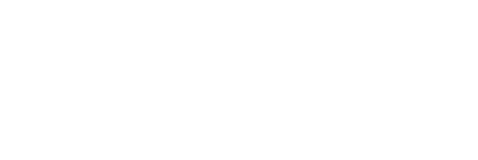 A melhor plataforma de BPA no/low-code para
Workflows
de Negócios
A alternativa mais rápida e econômica para executar e automatizar workflows das áreas de negócios.
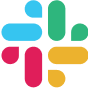 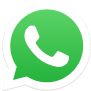 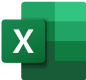 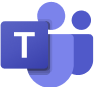 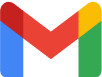 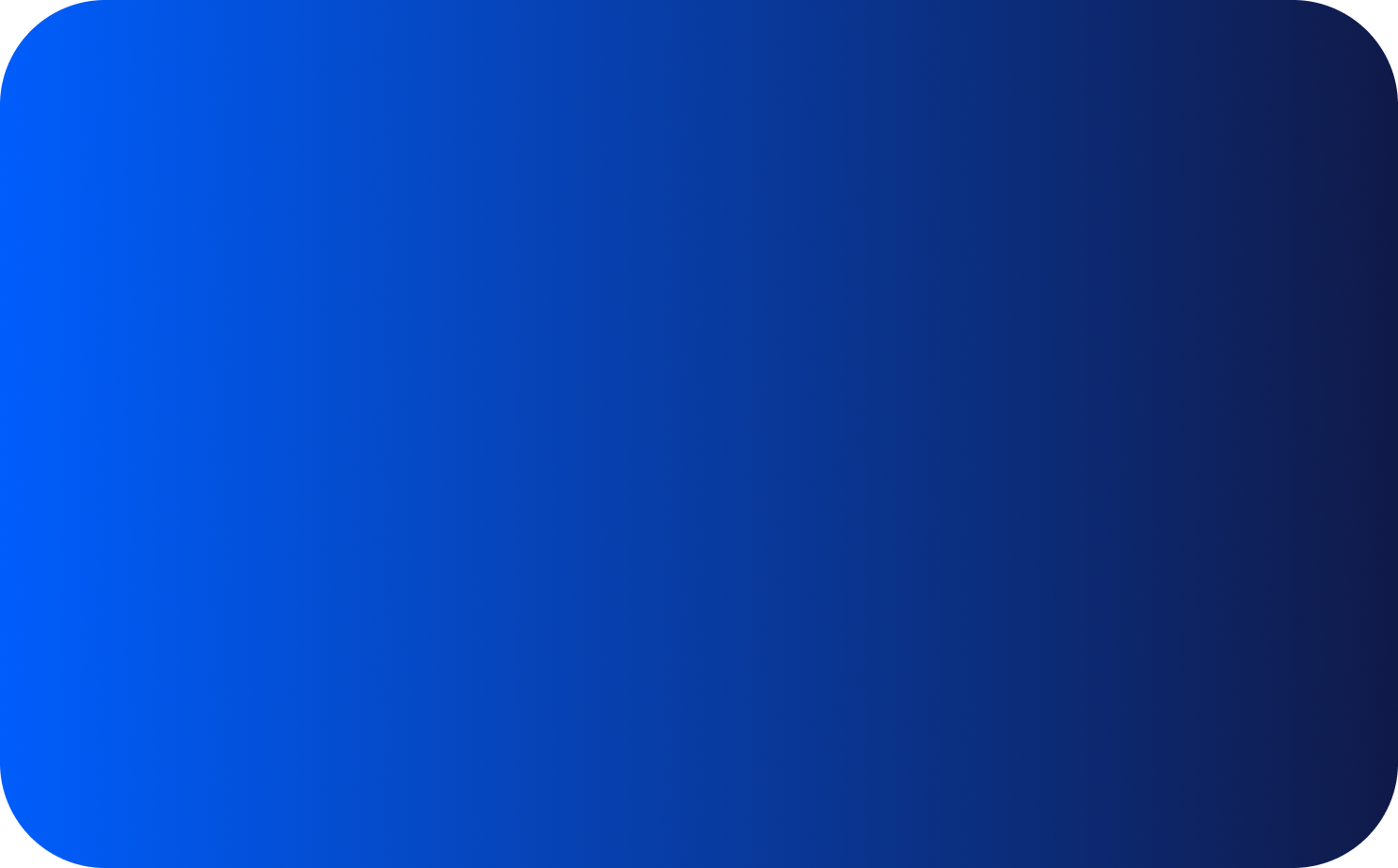 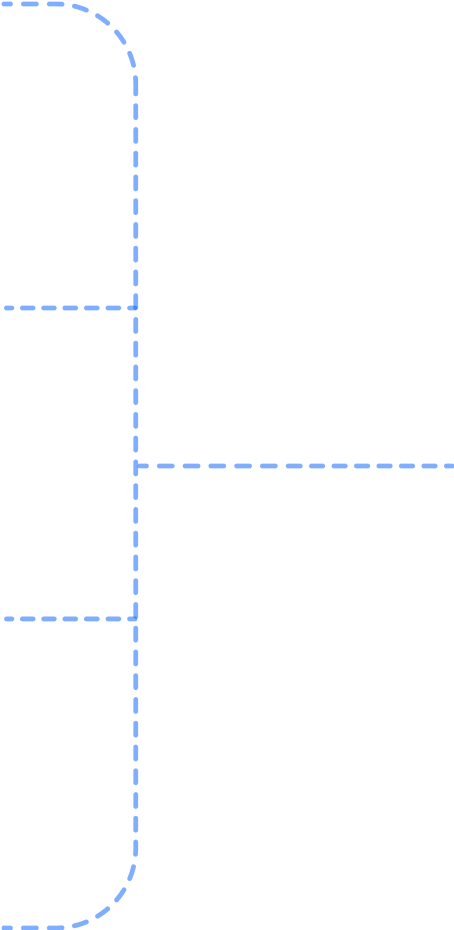 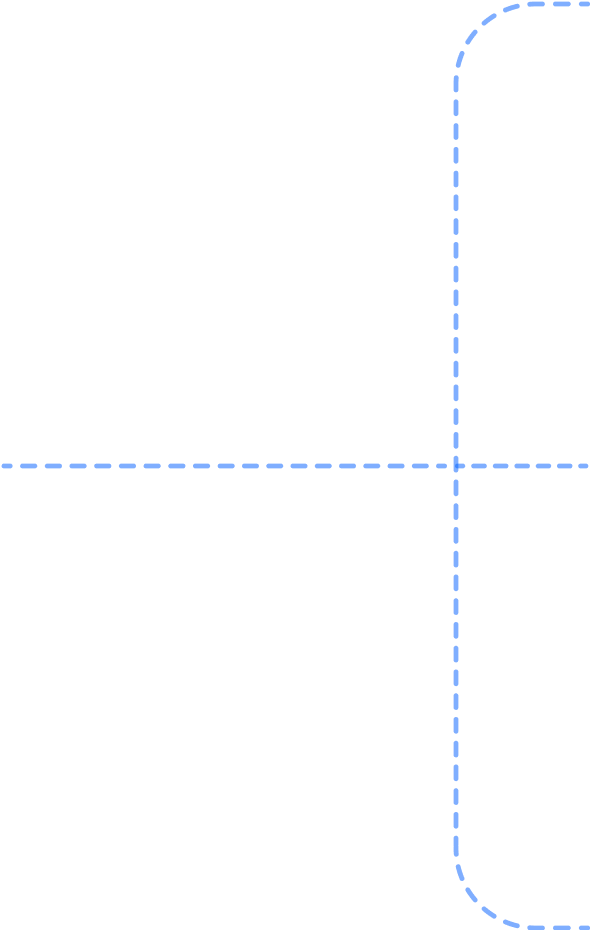 Aplicações
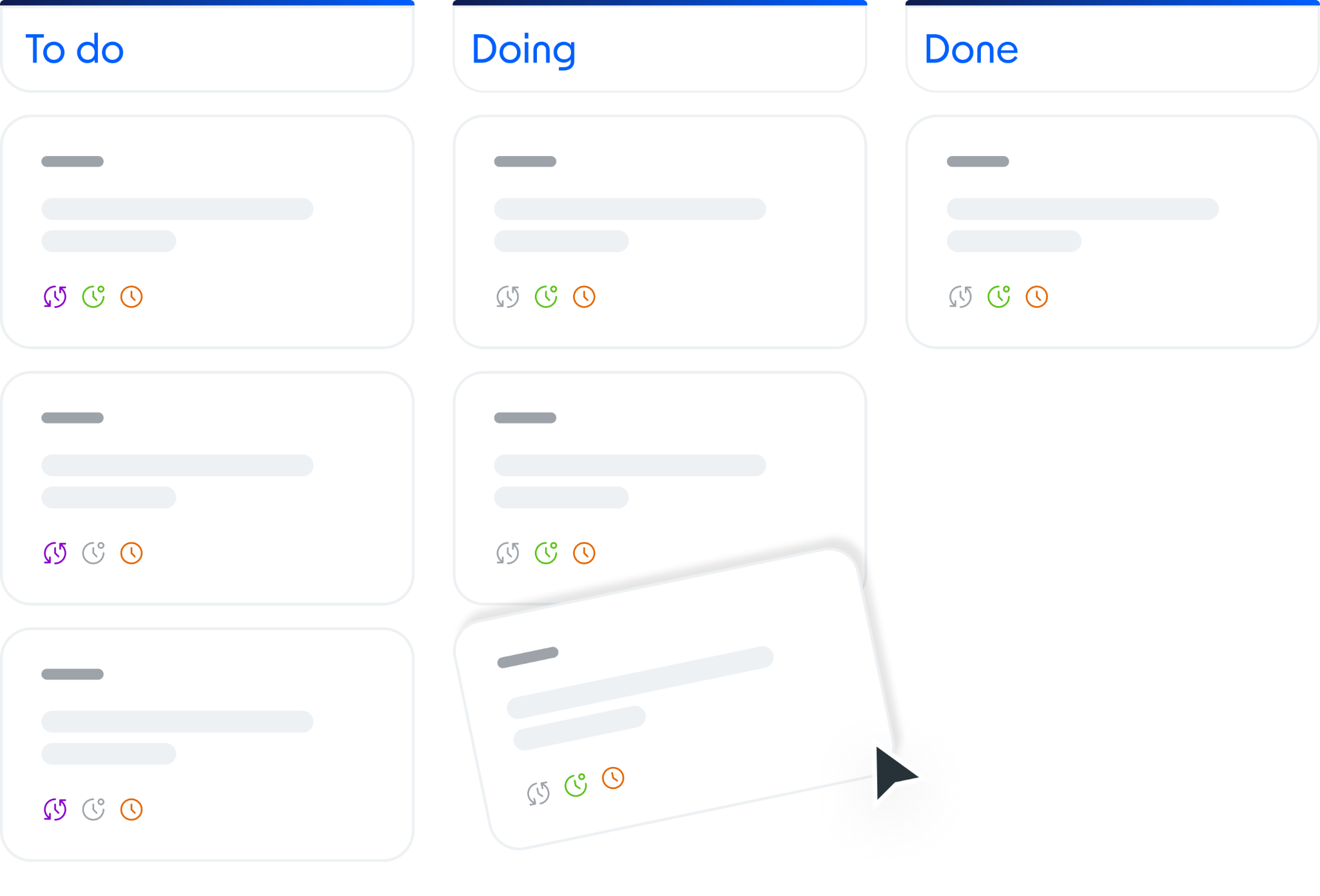 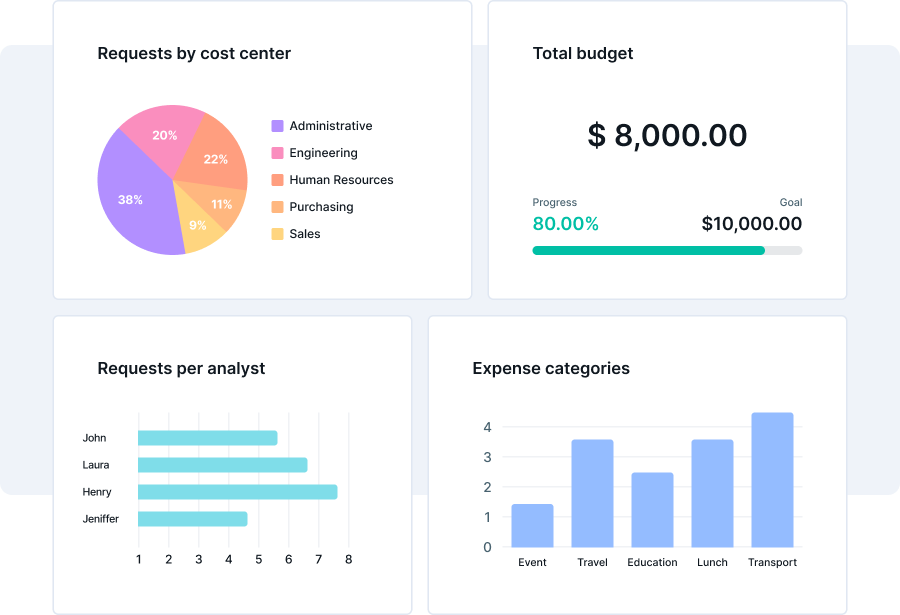 Dados
Technology
Telecommunications
Financial Services
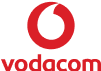 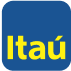 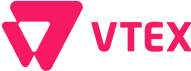 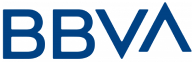 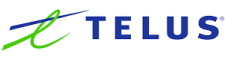 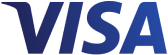 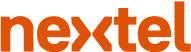 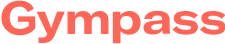 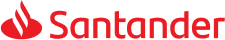 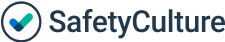 Mais de 3.700 clientes em mais de 150 países
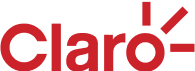 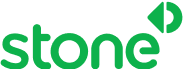 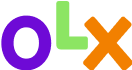 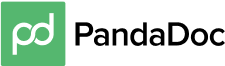 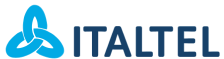 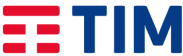 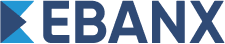 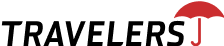 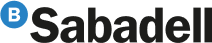 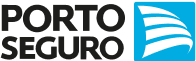 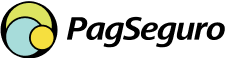 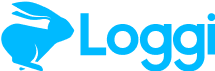 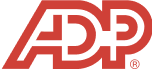 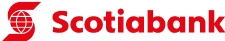 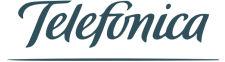 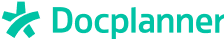 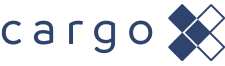 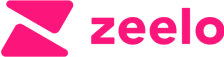 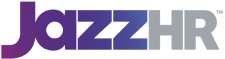 Others
Consumer Goods
and Retail
Professional Services and Consulting
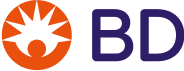 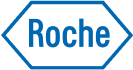 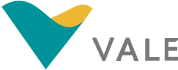 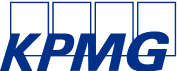 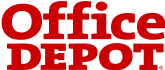 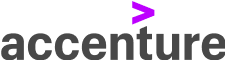 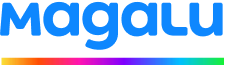 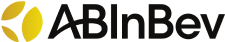 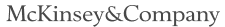 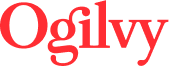 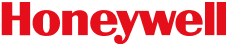 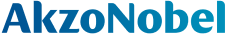 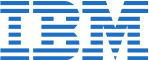 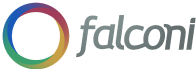 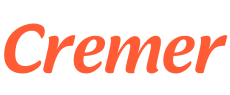 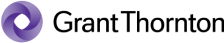 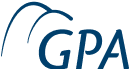 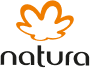 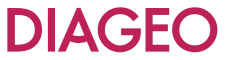 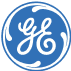 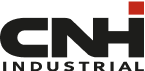 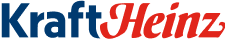 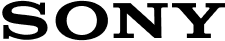 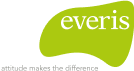 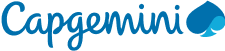 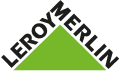 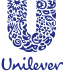 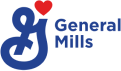 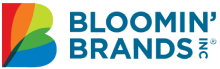 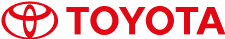 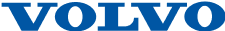 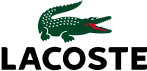 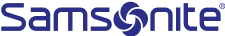 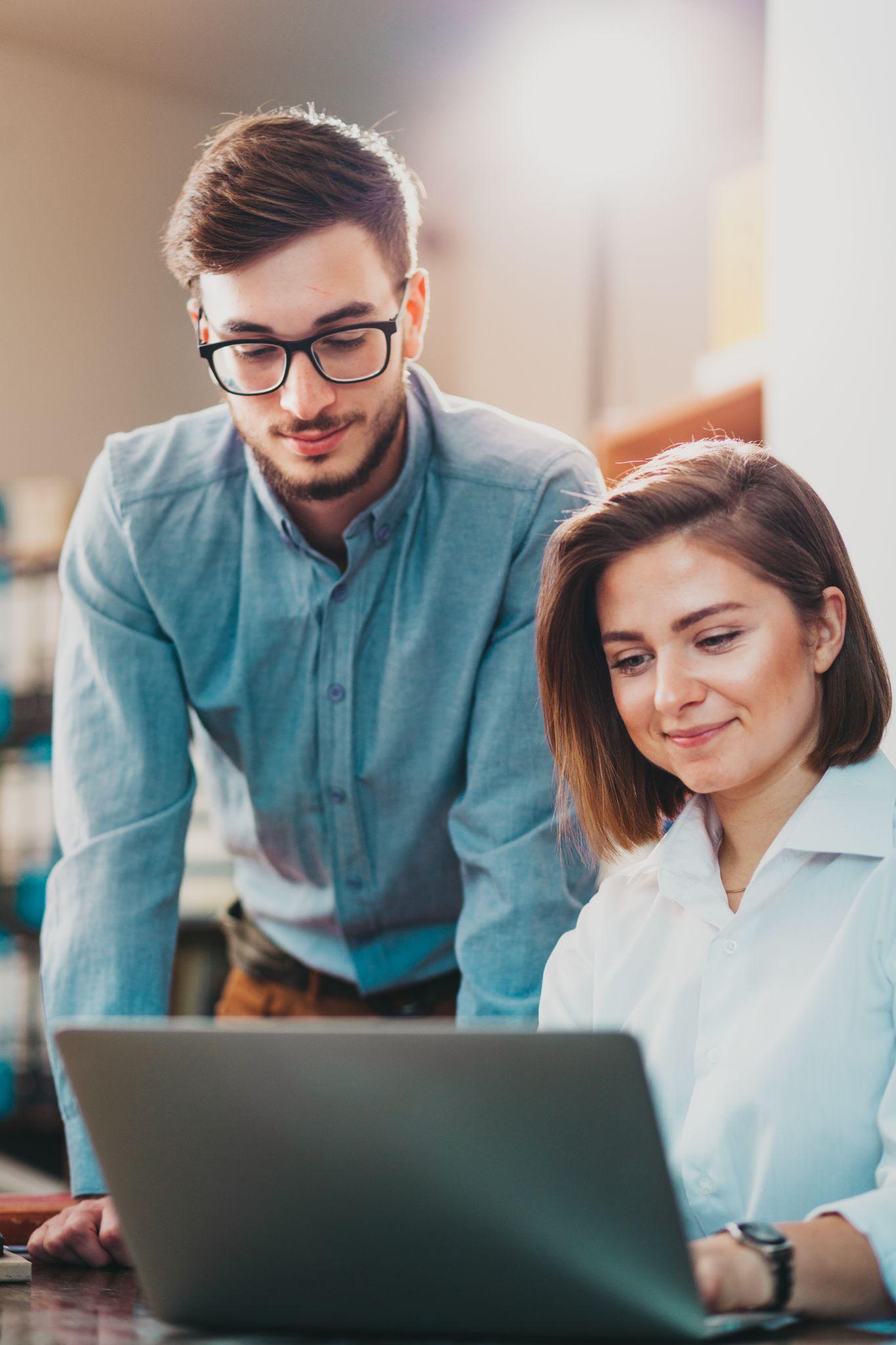 A alternativa mais rápida e econômica para executar e automatizar workflows das áreas de negócios.
2.5 semanas
Até 85%
Para implementação de um novo processo1
de workflows criados por citizen developers 1
46%
Mais de 150%
Automação               de
dos emails anteriormente enviados manualmente 3
De melhoria de SLA para solicitações de colaboradores 4
66%
Até 42%
de redução em custos no processamento de chamados de colaboradores4
resolução de chamados mais rápidos2
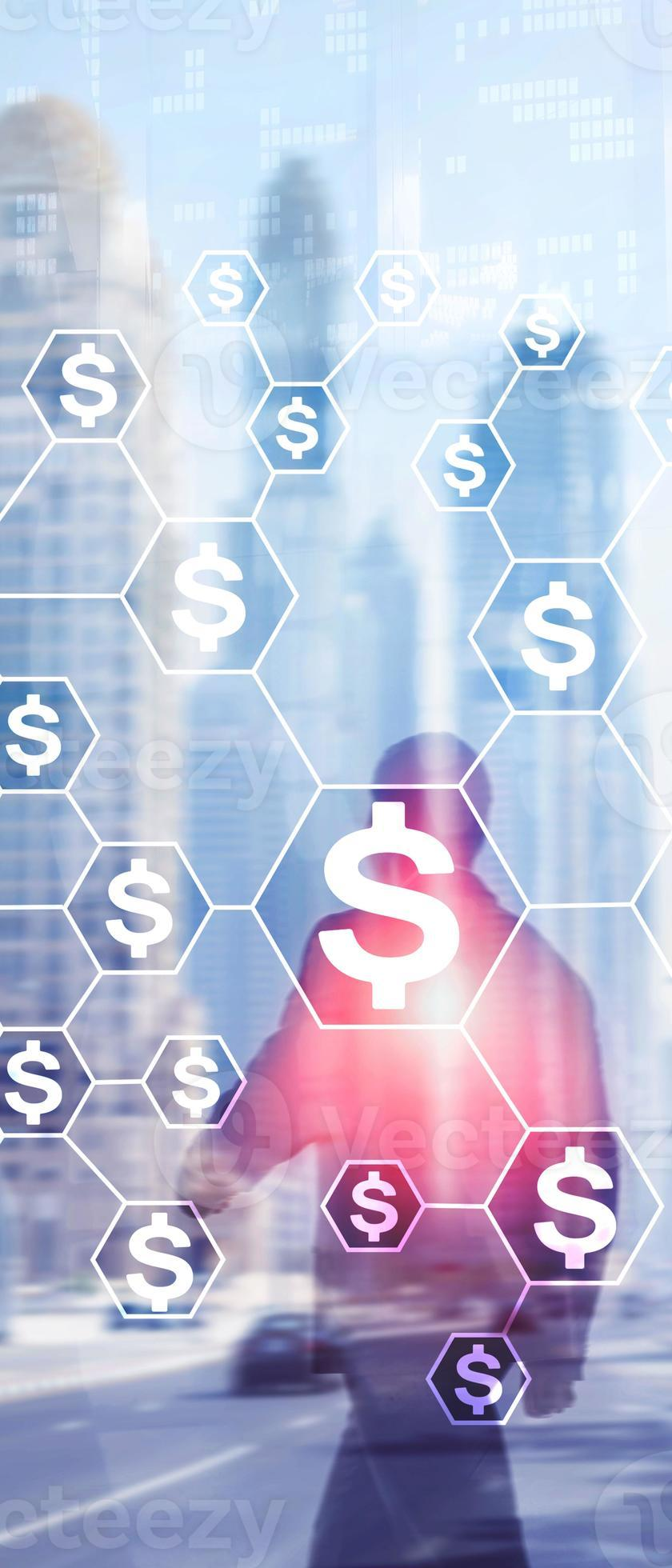 Maior Banco da América Latina
Redução de20%
em custos de operação
6 dias
Para implementar o processo de hipoteca de ponta a ponta
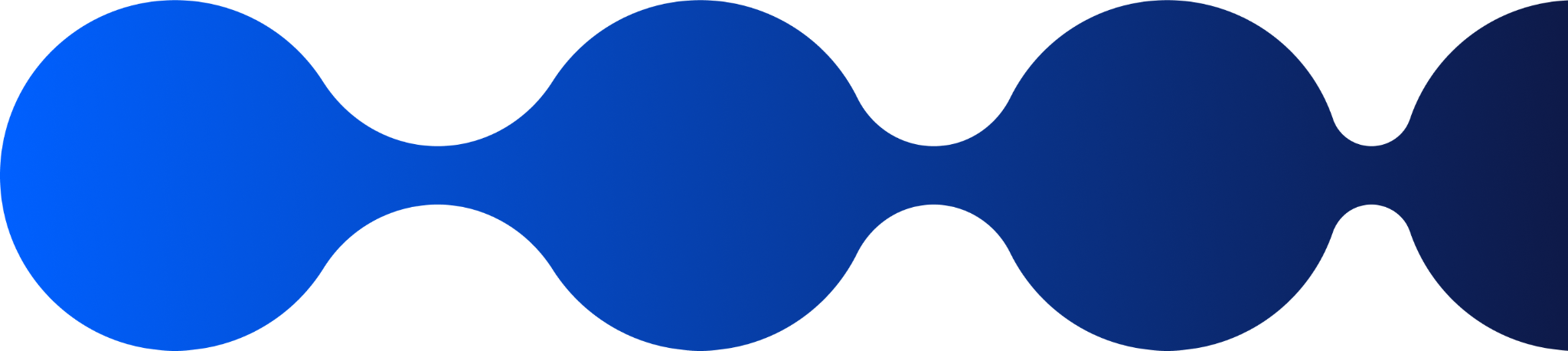 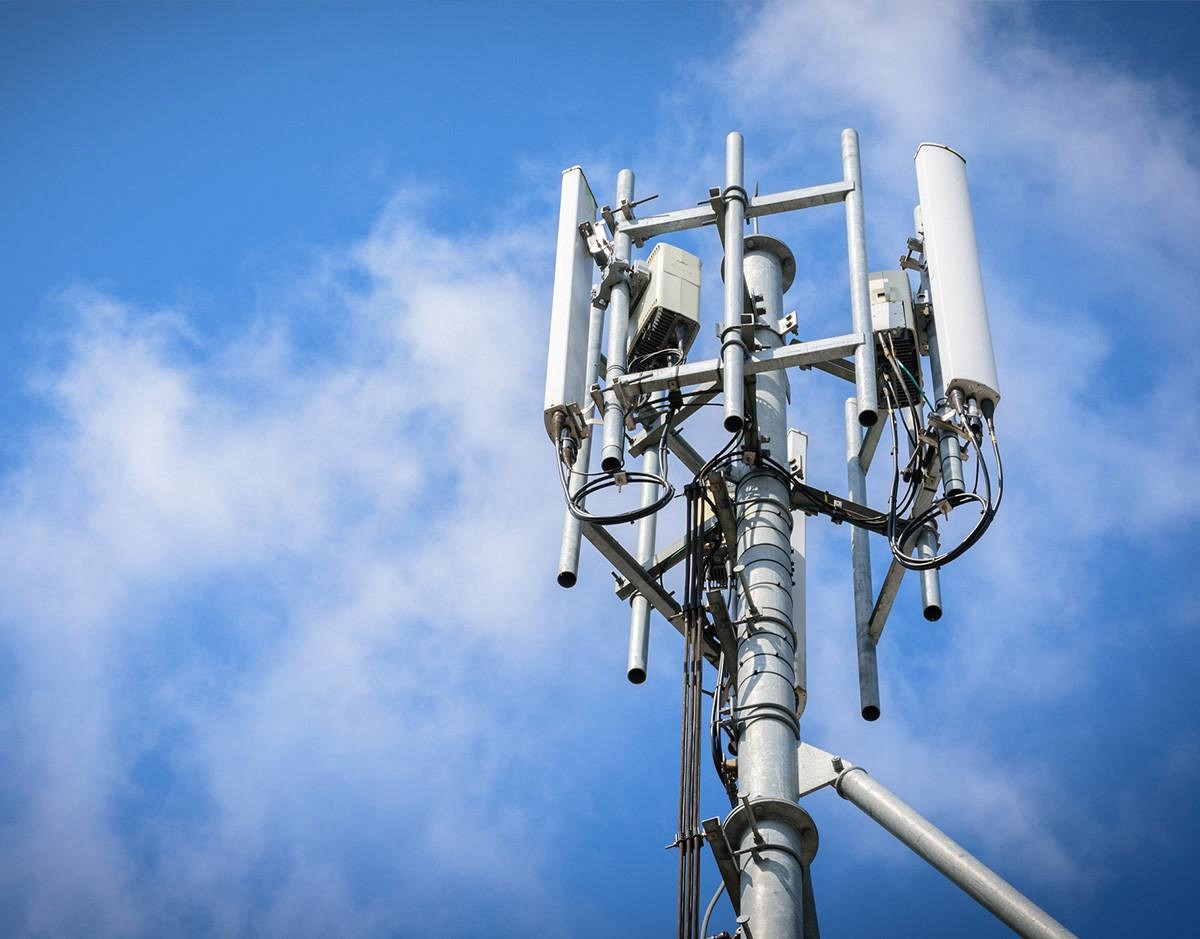 Maior companhia de Telecomunicações da América Latina
350+
Processos rodando no Pipefy
USD 2M/ano*
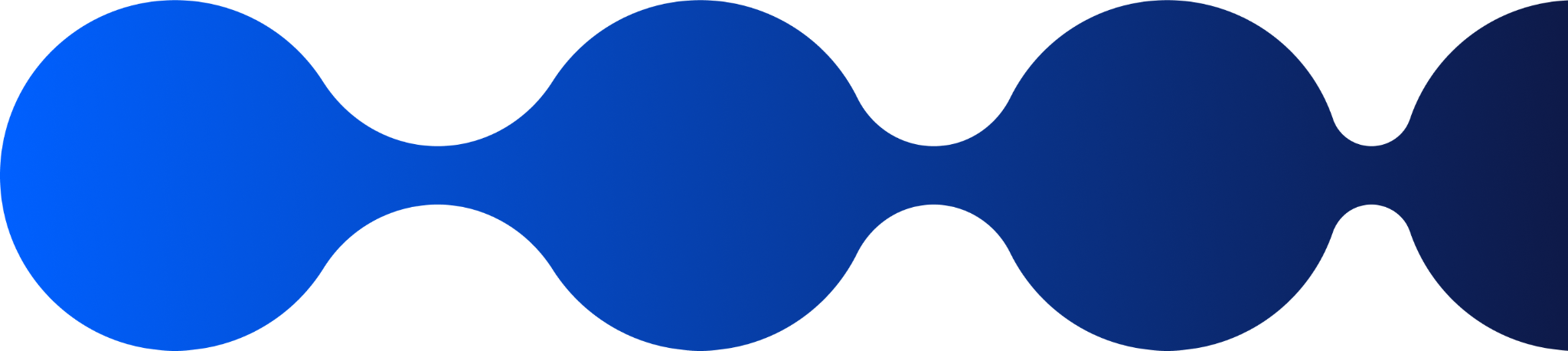 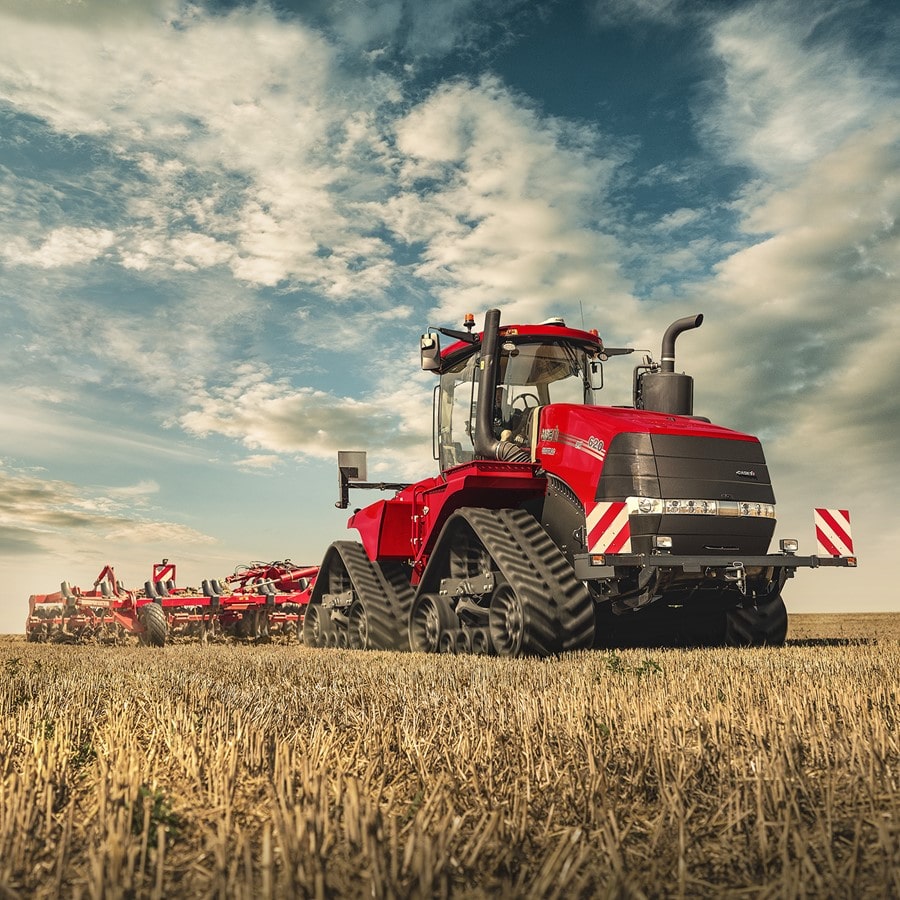 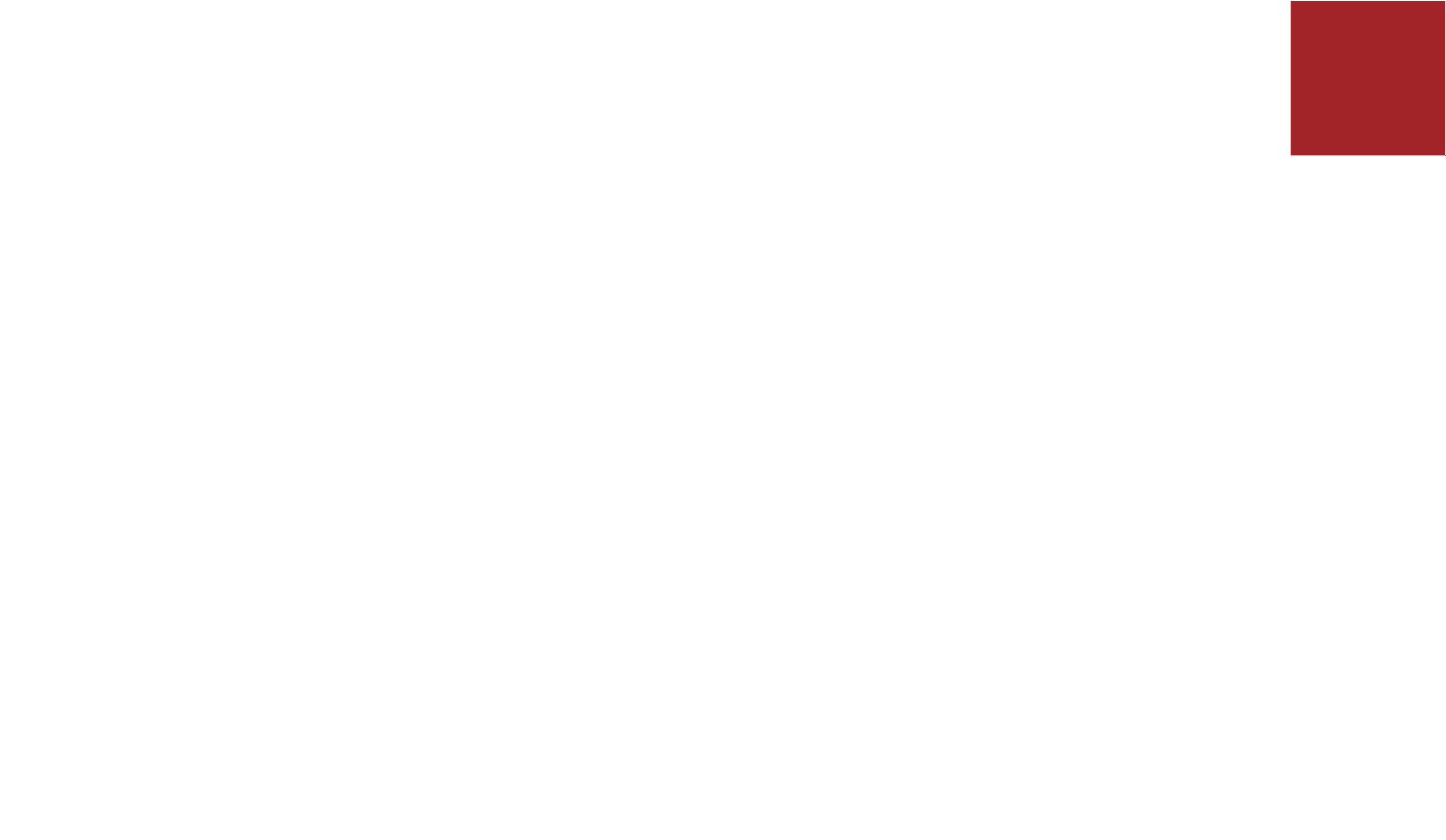 100+
Processos rodando no Pipefy
228%
Retorno sobre Investimento
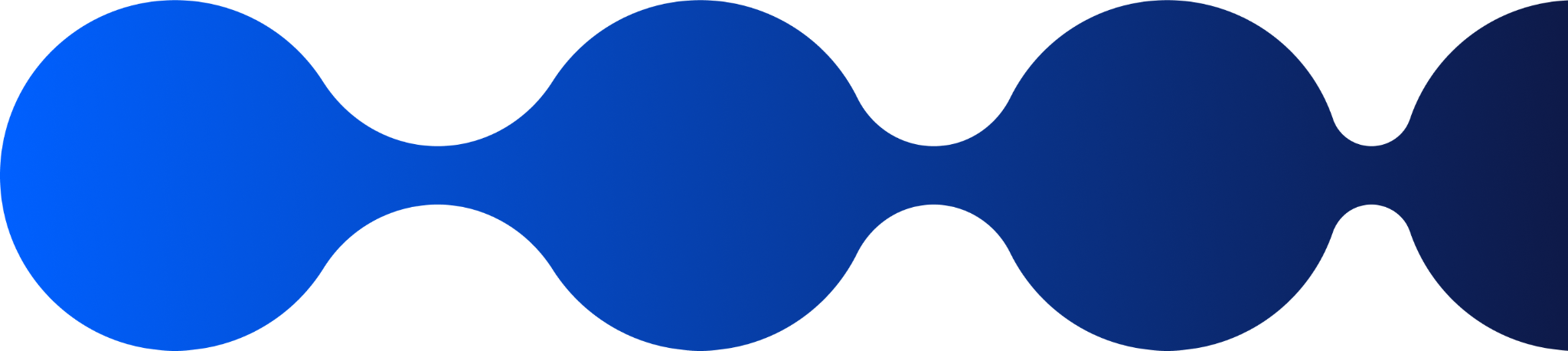 Mensageria
OCR
RPA
CRM
Apps Verticais
ERP
BI
Armazenamento
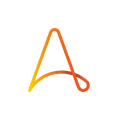 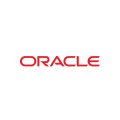 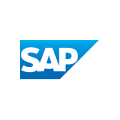 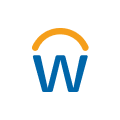 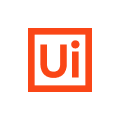 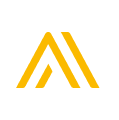 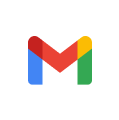 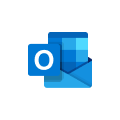 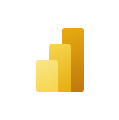 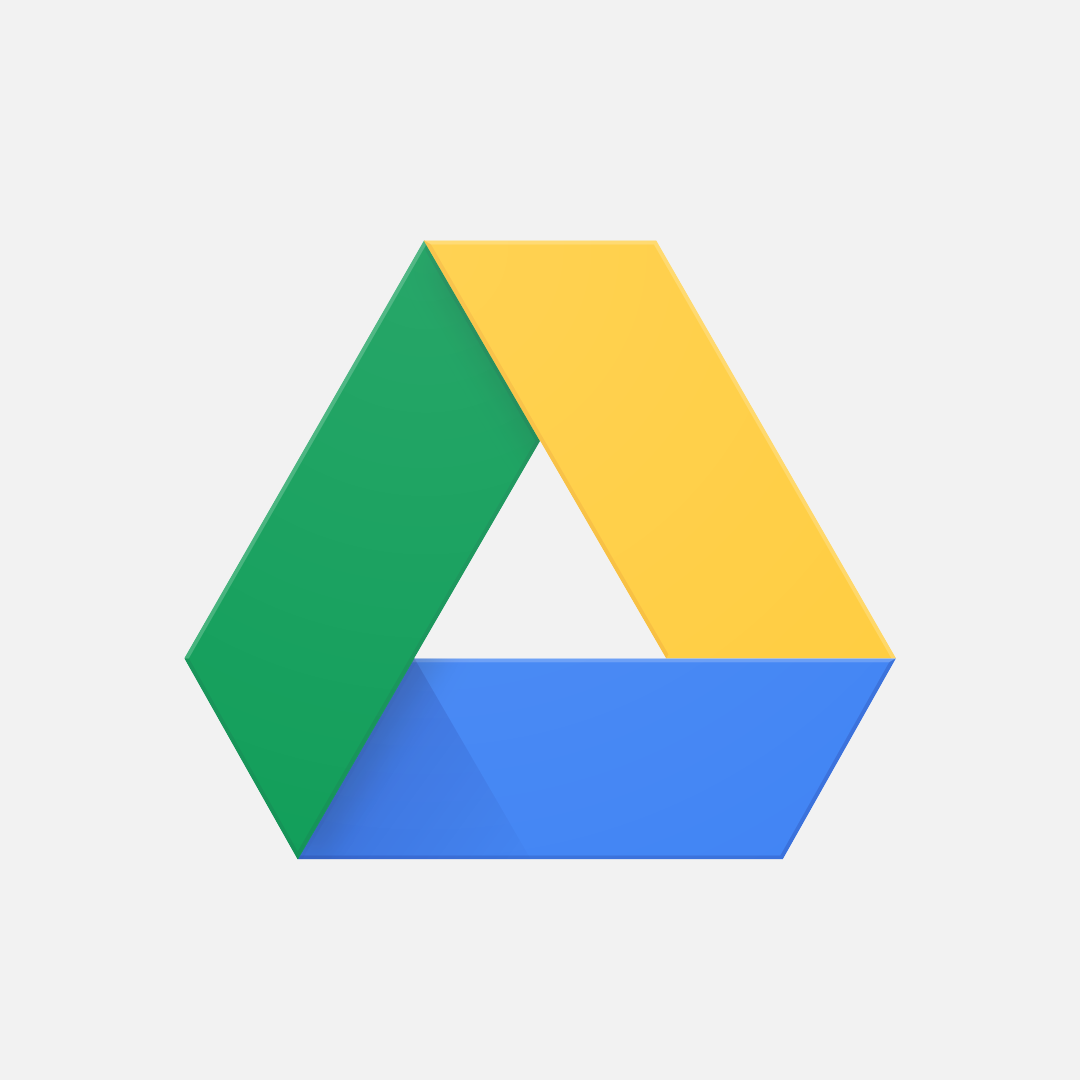 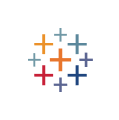 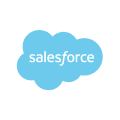 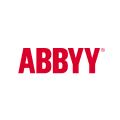 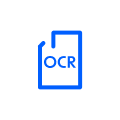 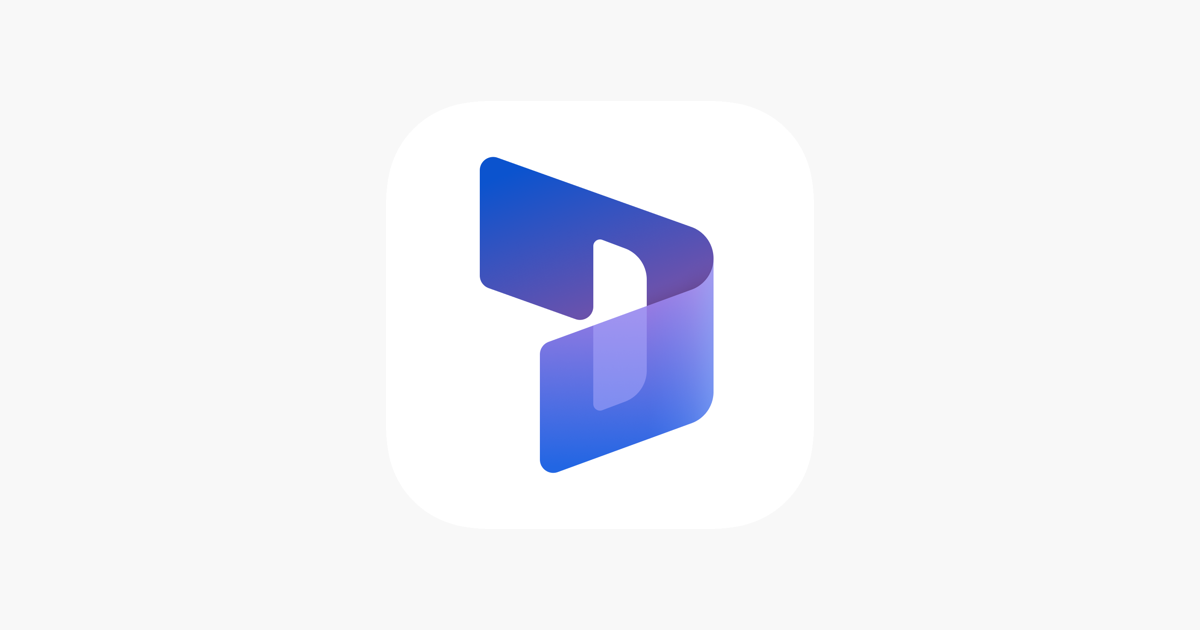 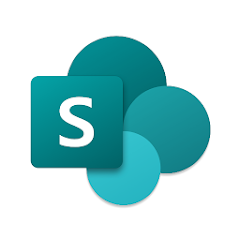 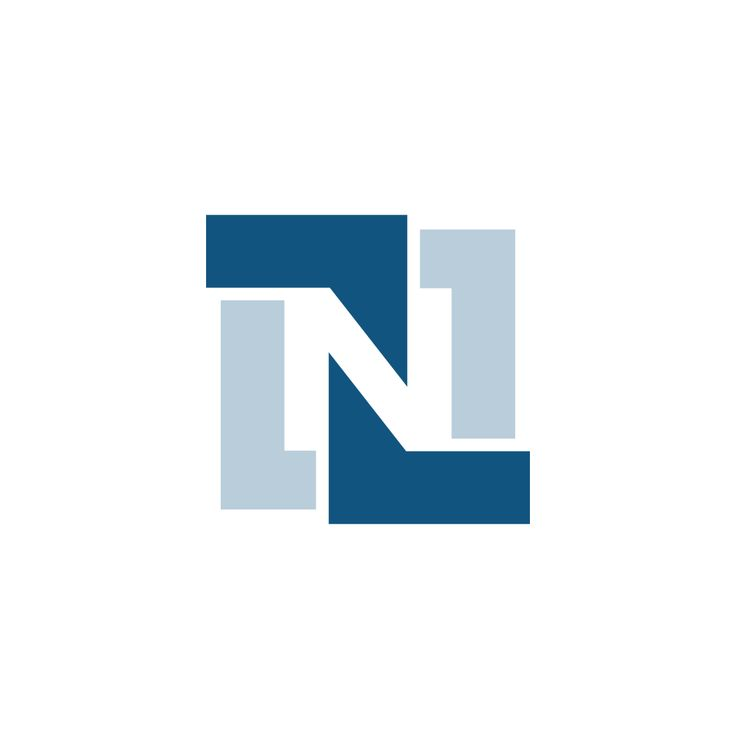 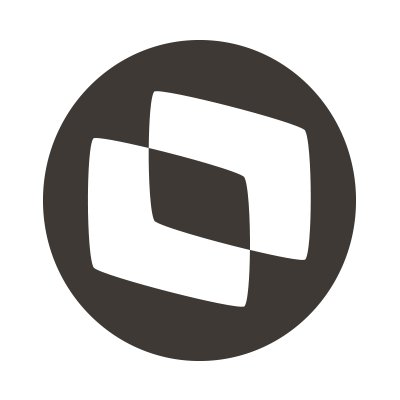 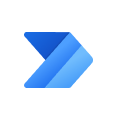 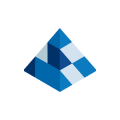 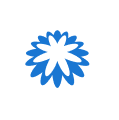 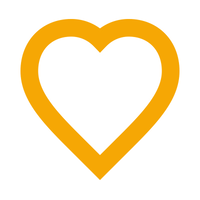 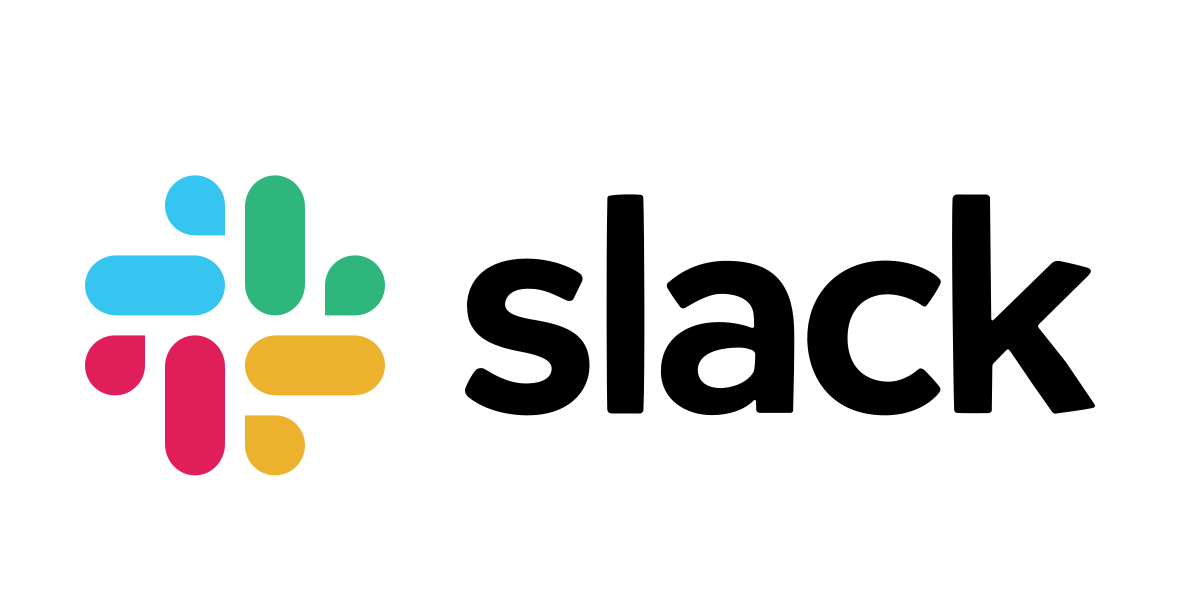 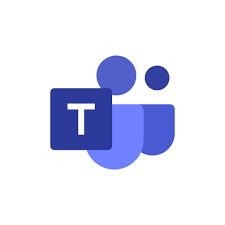 4
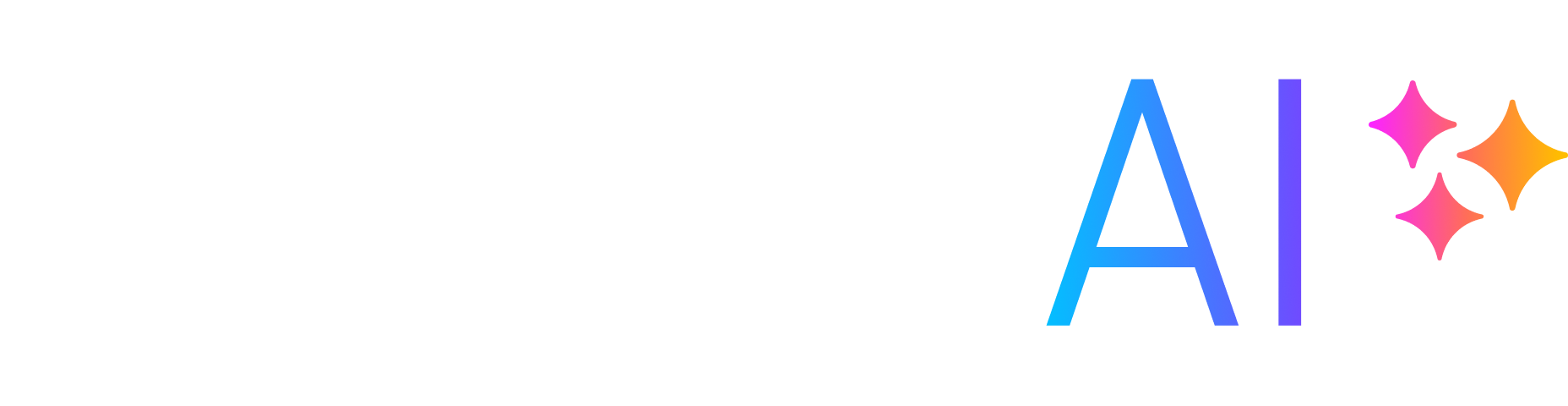 Orquestração de ponta a ponta
[Speaker Notes: Slide 5 or slide 6 based on what you know 

Sugestão de perguntas do Discovery Guide de TI:
Quais são os critérios mínimos/capacidades necessárias que você estaria procurando em uma plataforma de gerenciamento de fluxo/solicitações?
Quais aplicações você não conseguiu desenvolver devido ao seu tech-stack atual?]
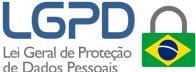 Single Sign On Disponível
Complexidade de senha e gerenciamento seguro
Uptime - 99.9%
Gerenciamento de permissões LDAP disponível
SOC1, SOC2, e ISO 27001 + Conformidade com ISOS
Multi e Single Tenant
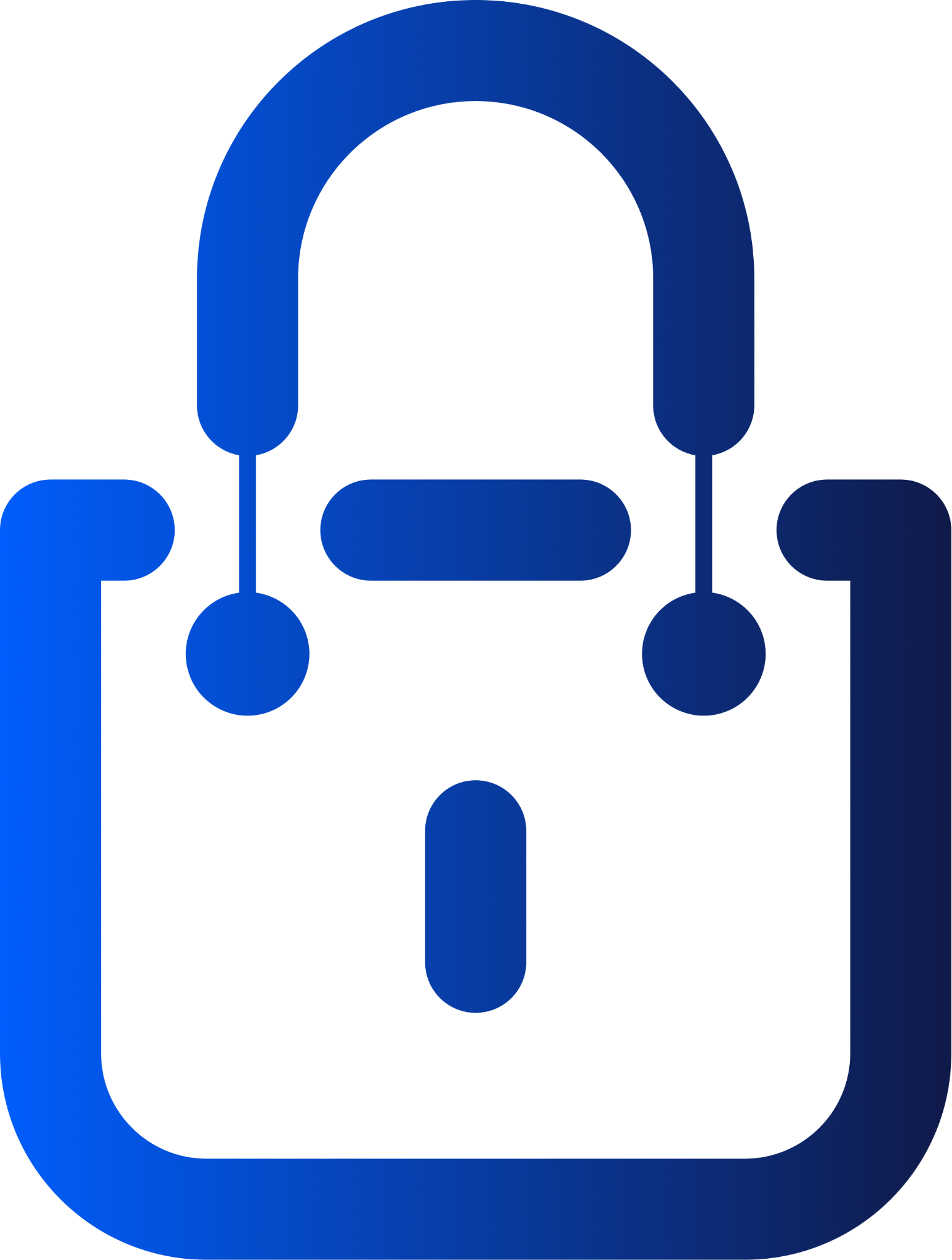 Seguro para TI
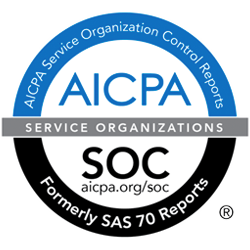 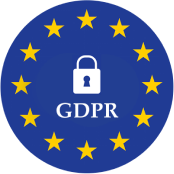 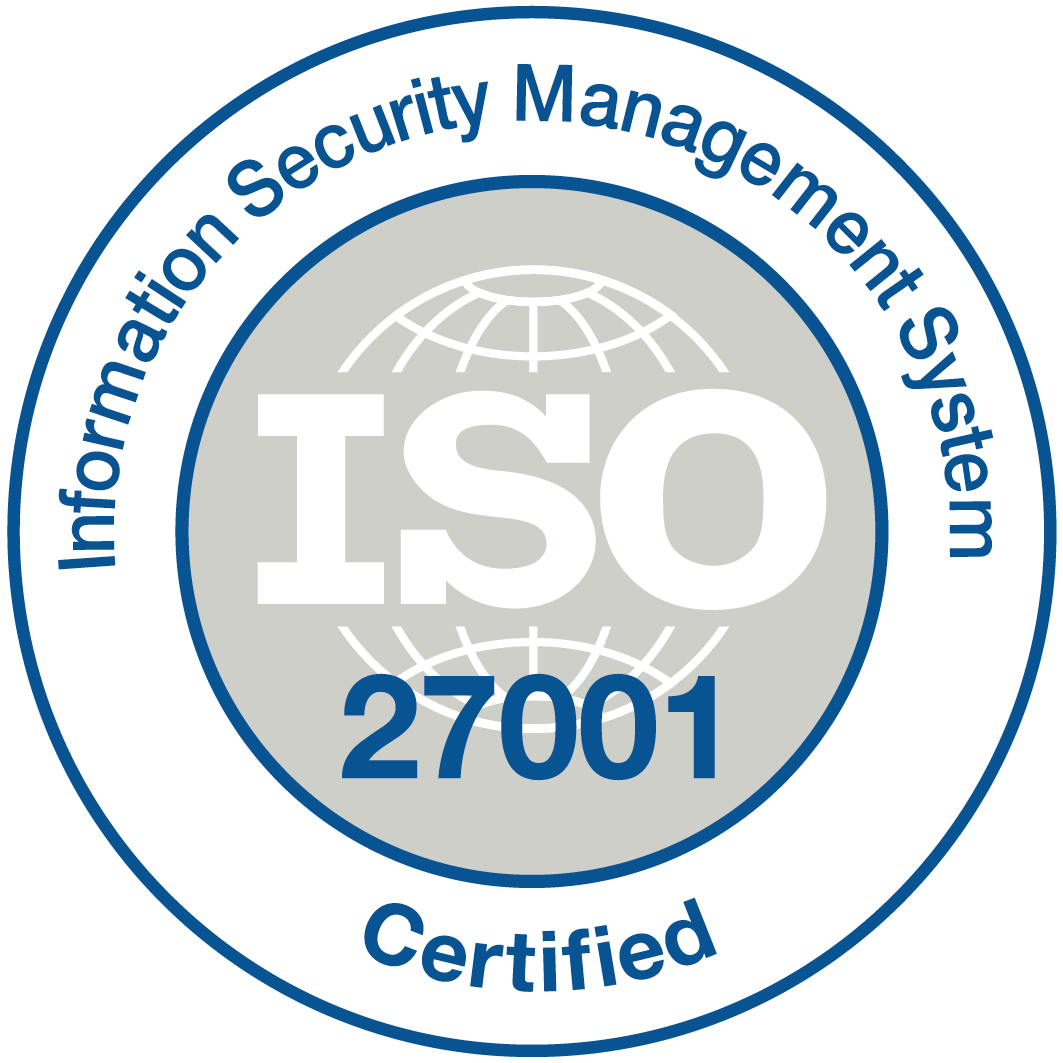 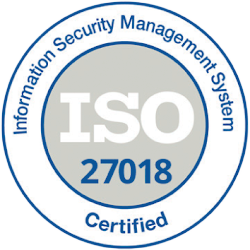 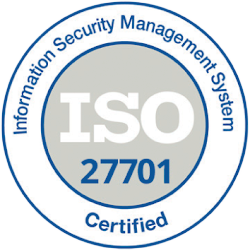 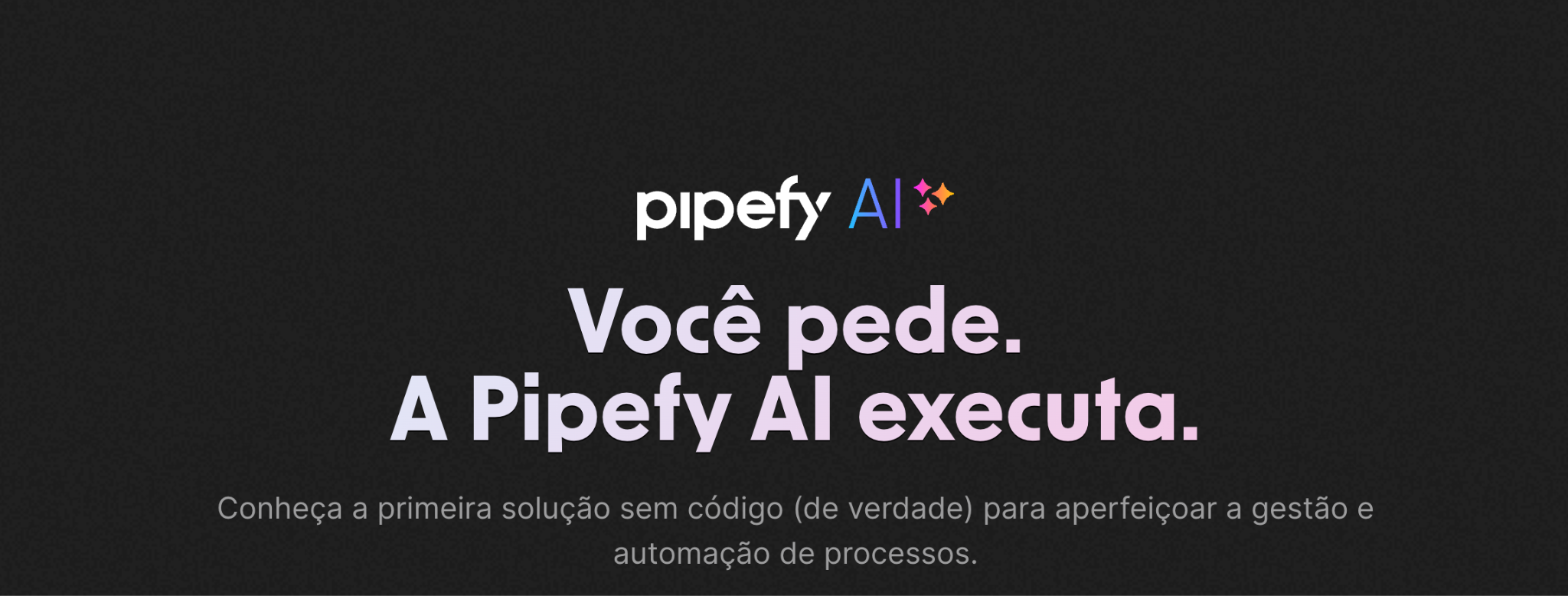 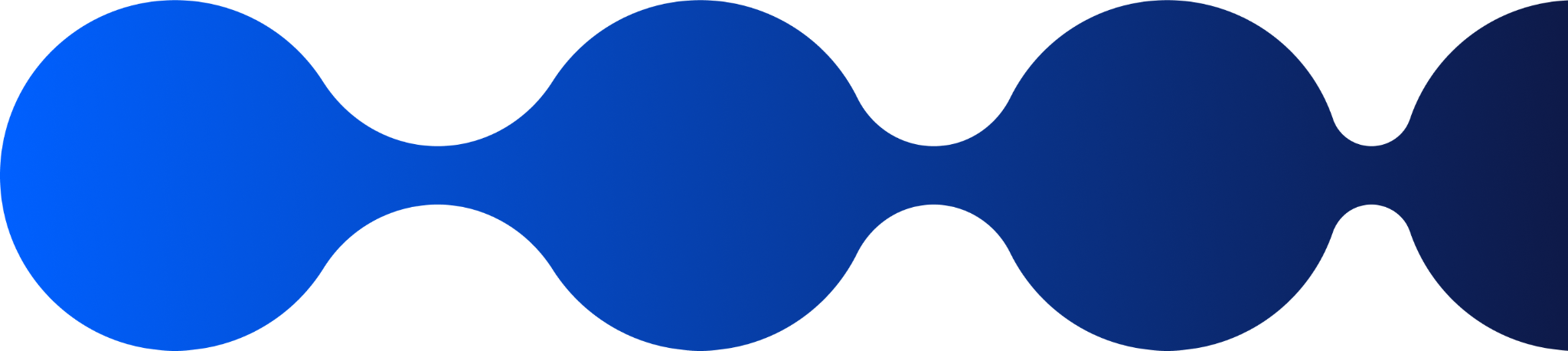 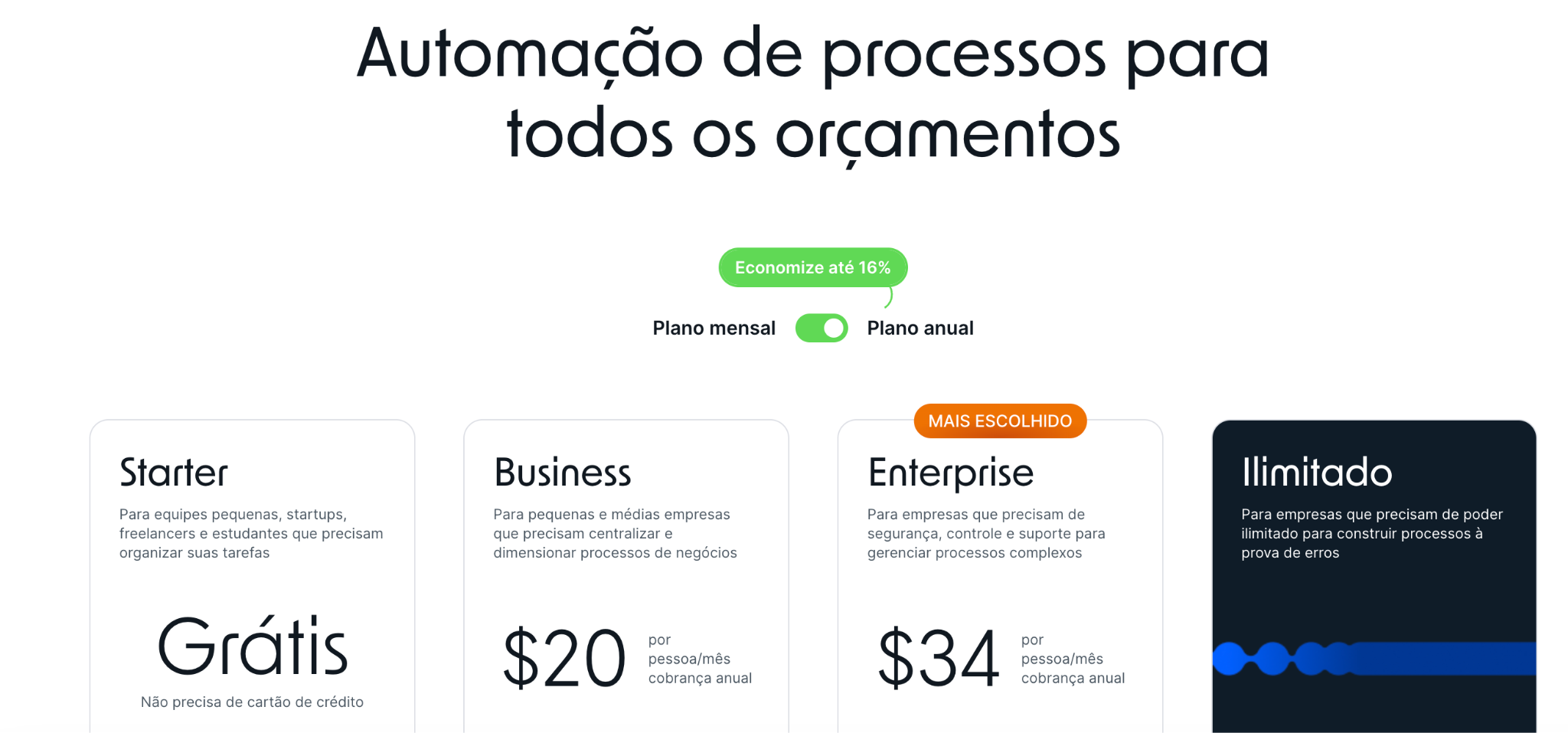 [Speaker Notes: Market Guide]
Pipefy: Moderno, seguro e escalável
x
$
x
A plataformado Pipefy
Solicitante
Usuàrio Pipefy
Aprovadores
10,6 Bilhões - Automations Deployed
280 Milhões - Automation for IT teams
631 milhões - Automation for Finance teams
148 milhões - Automation for HR teams
9,5 Bilhões - Automations for Customer Services, 
Legal, Marketing, Facilities, Sales…
1,3 Bilhões - Automated Emails
2023
[Speaker Notes: Market Guide]
Moderno, seguro e escalável
Obrigado